Some Extraordinary Statistics
Gordon Price
Director of the SFU City Program
January 28, 2015  |  Hilton Metrotown, Burnaby
Extraordinary Stat
No. 1
Active Drive Licensing Rates 
in Metro Vancouver
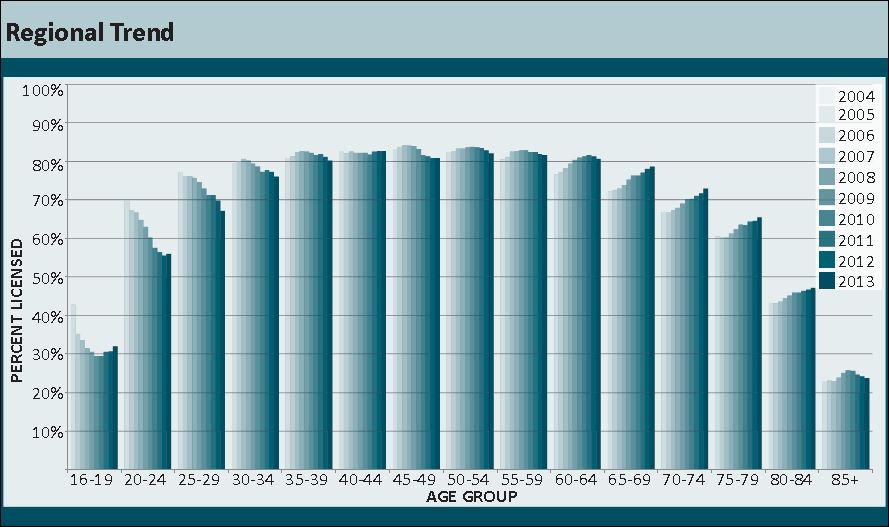 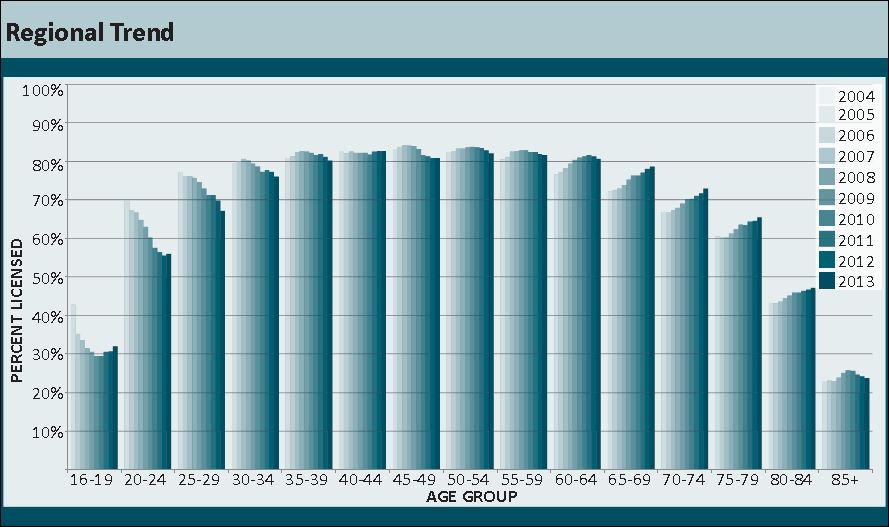 Among 16- to 34-year-olds, there has been a steady drop up until the last few years in the percent getting their licences.  

The steepest drop has been among young adults, 20-24.
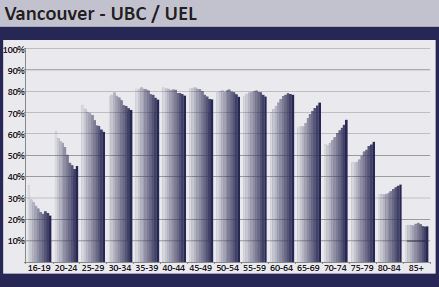 A young adult in the City of Vancouver / UEL with a driver’s licence is in the minority.
50%
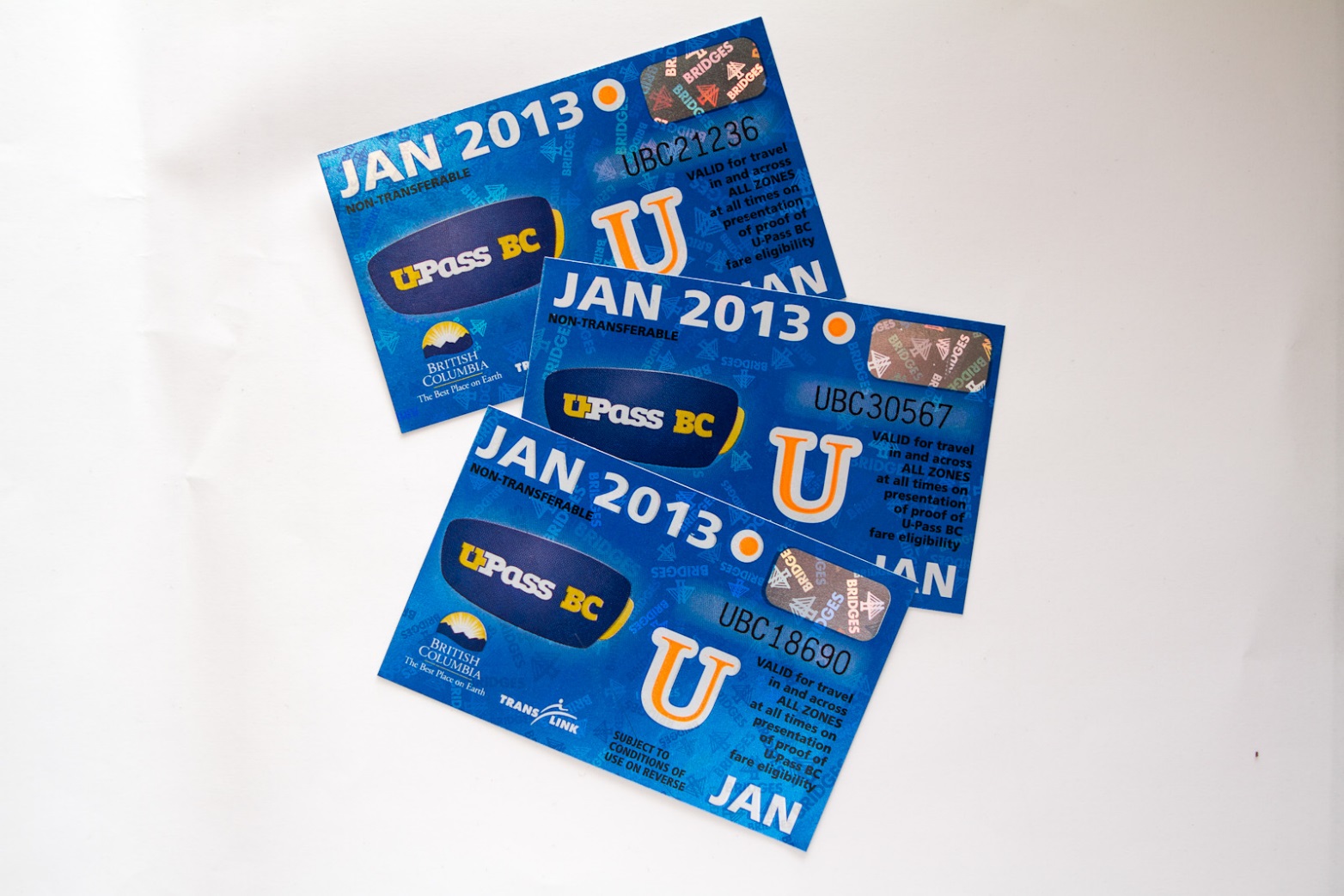 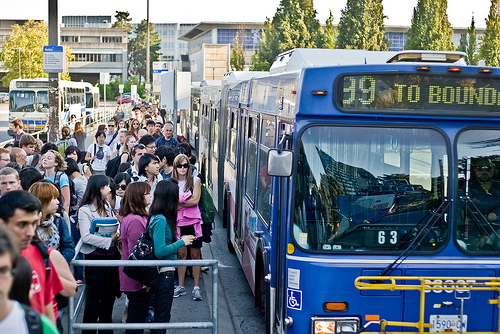 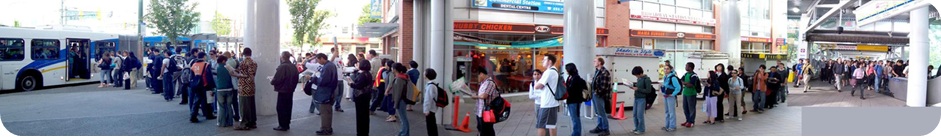 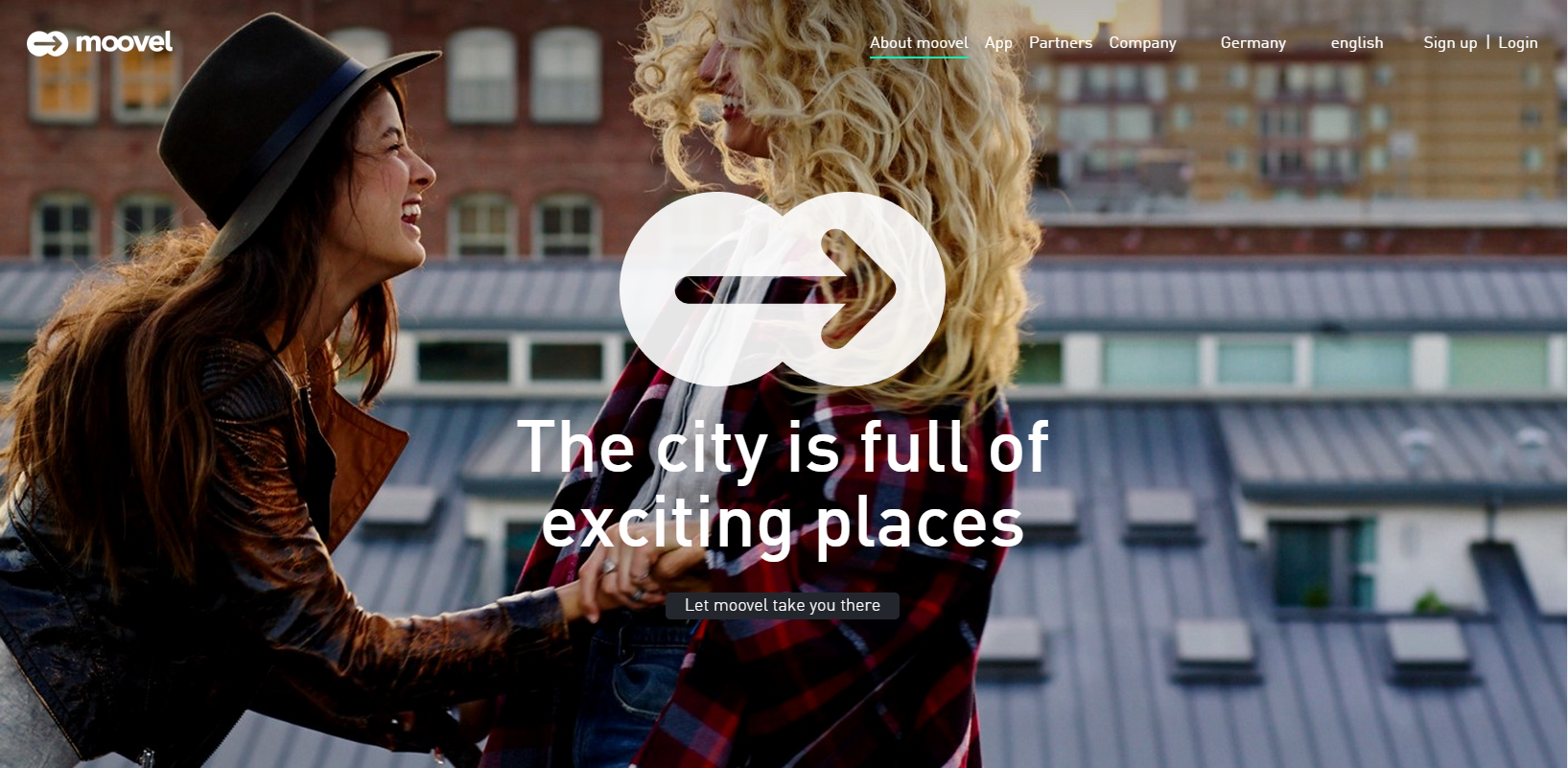 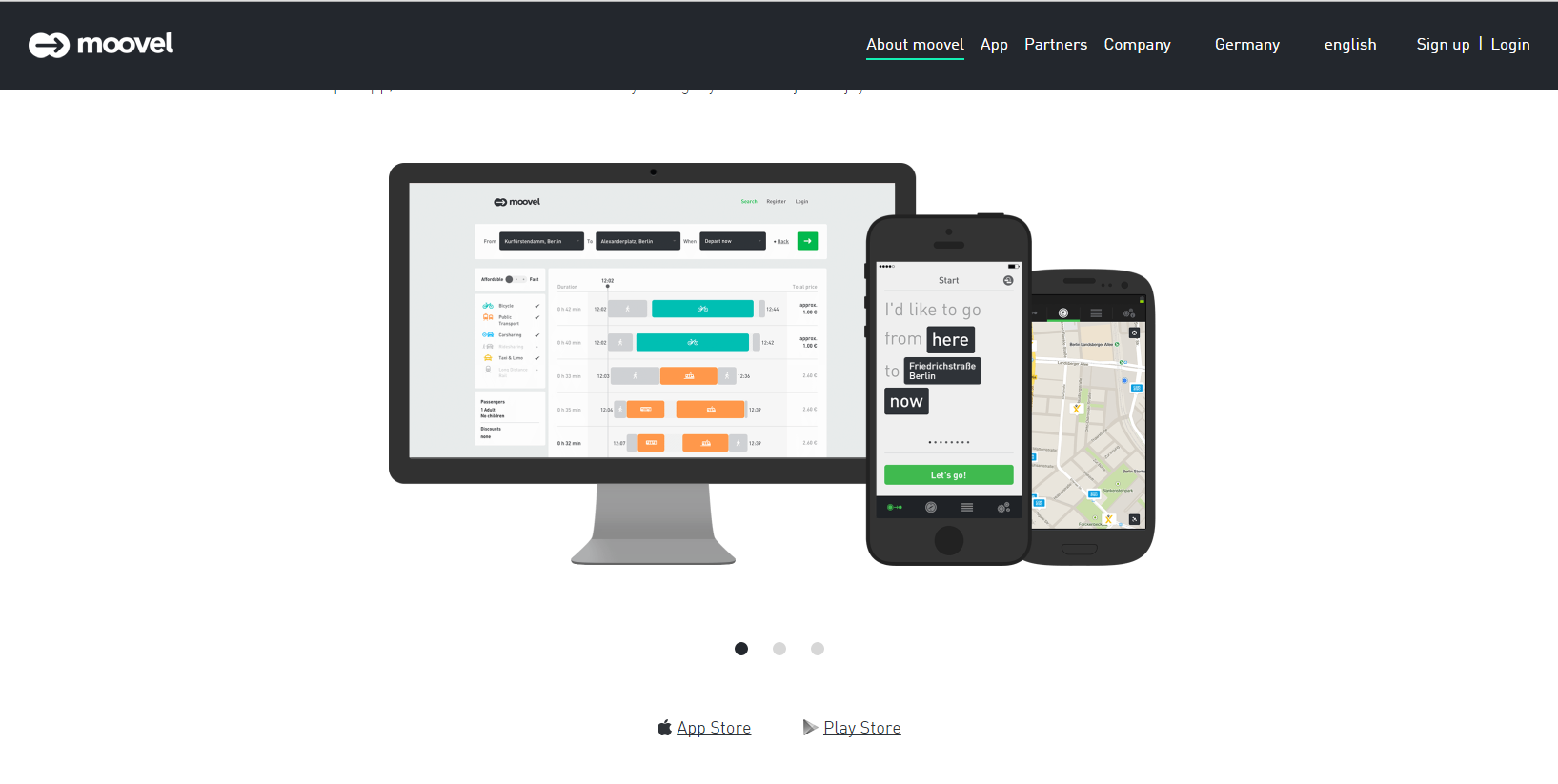 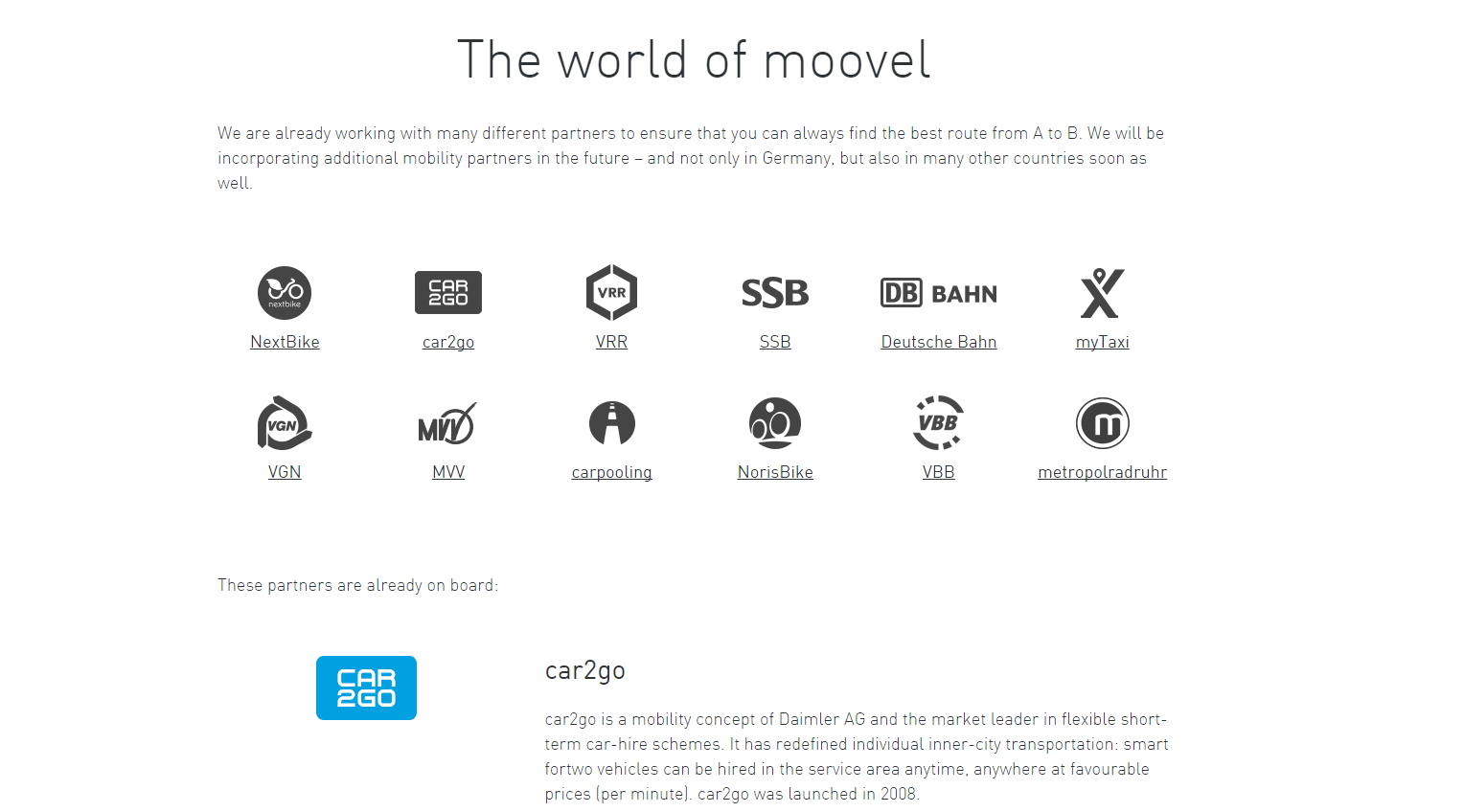 Extraordinary Stat
No. 2
The SkyTrain station at Commercial and Broadway gets more traffic than YVR airport.
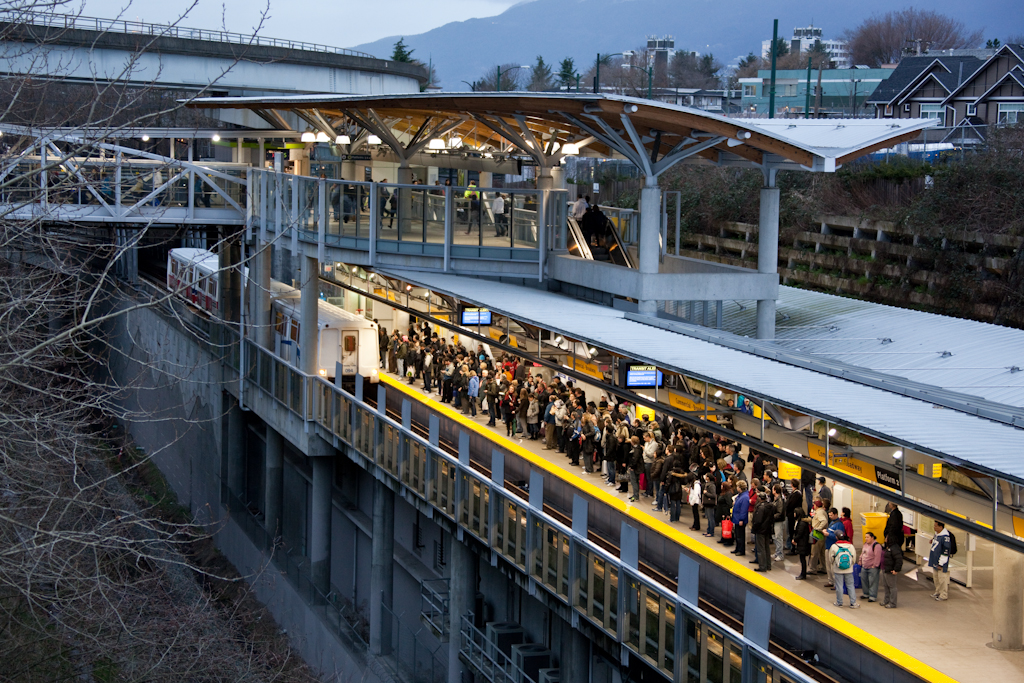 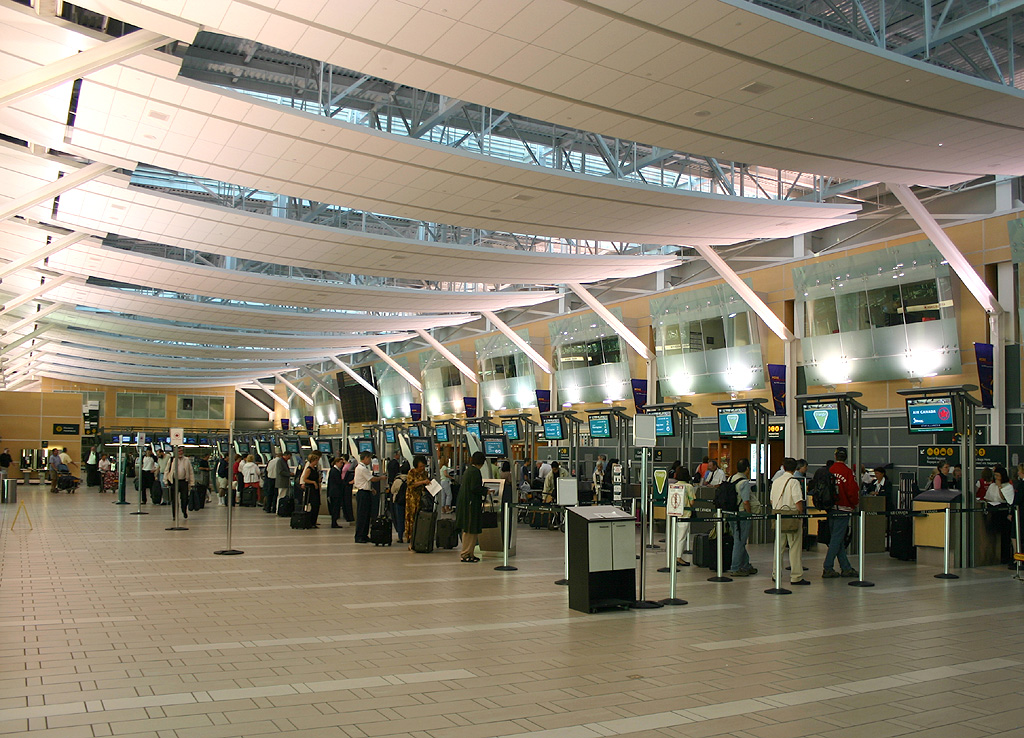 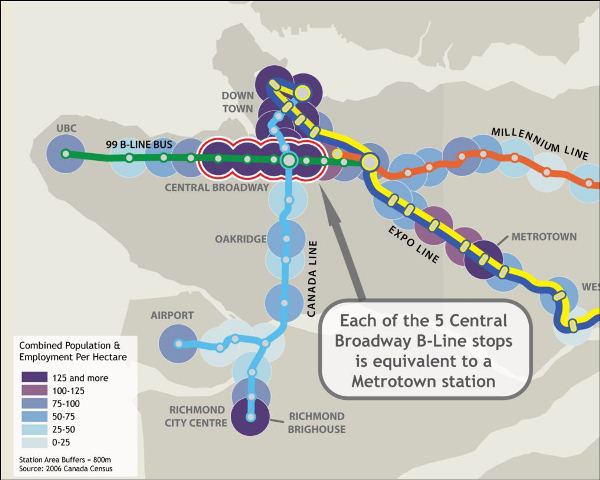 The Broadway Corridor:

The busiest bus route in the U.S. and Canada
B-Line & the Broadway Corridor
Carries about half the hundred-thousand transit users in the Broadway corridor - a transit usage equal to the Canada Line
The Broadway Corridor has half the trips of Downtown with half the transit usage. 
Compared to the Central Business District, the potential is actually greater – 35 or 40 percent could be on transit.
Extraordinary Stat
No. 3
Traffic volumes in and out of Downtown Vancouver today are about the same as   1965
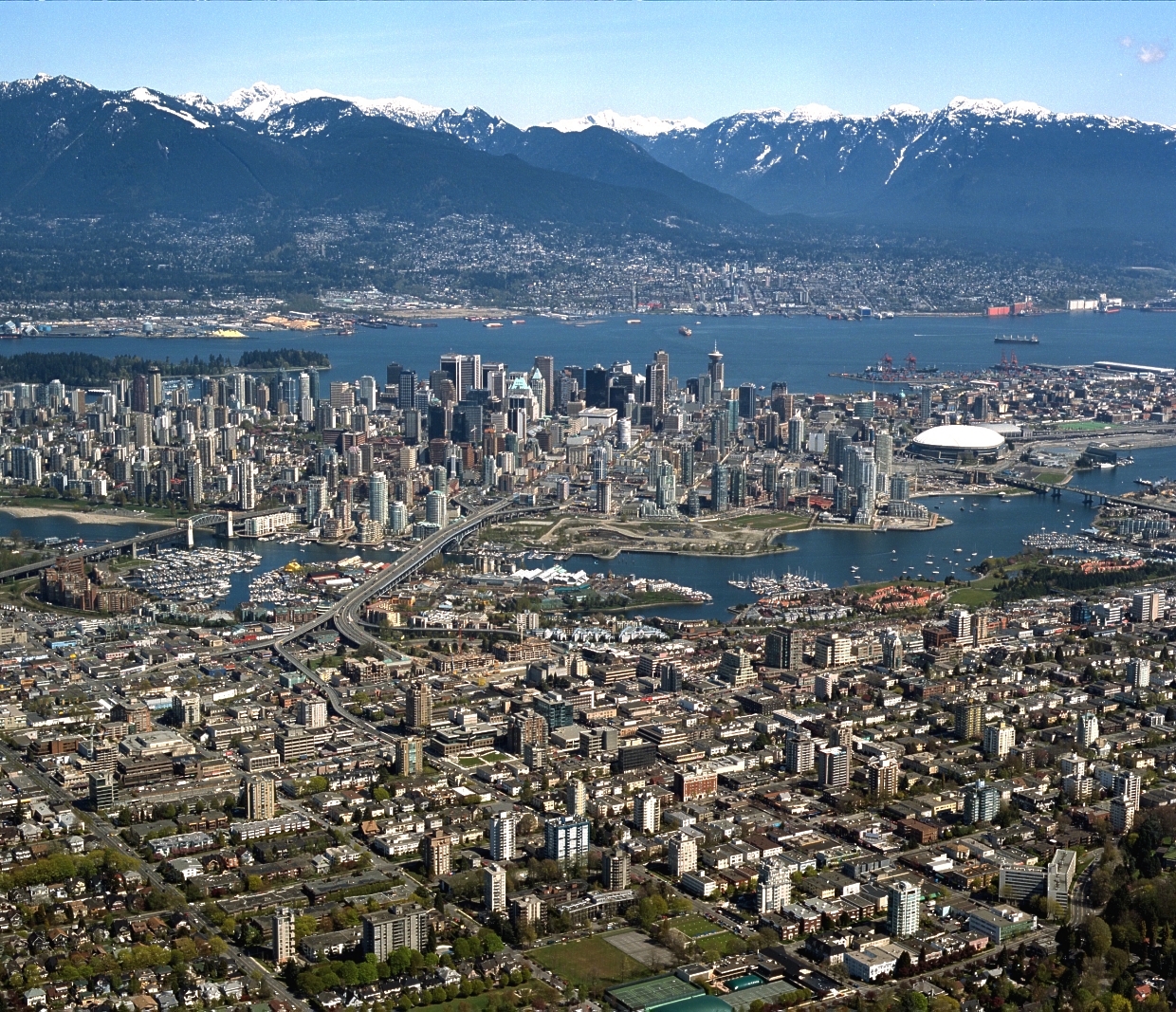 Downtown Vancouver 
Screenline
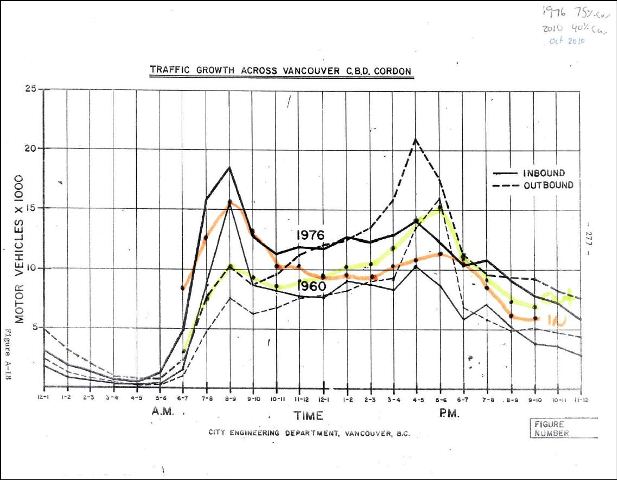 Traffic into Downtown Vancouver
2010
2010
1976
1976
1960
1960
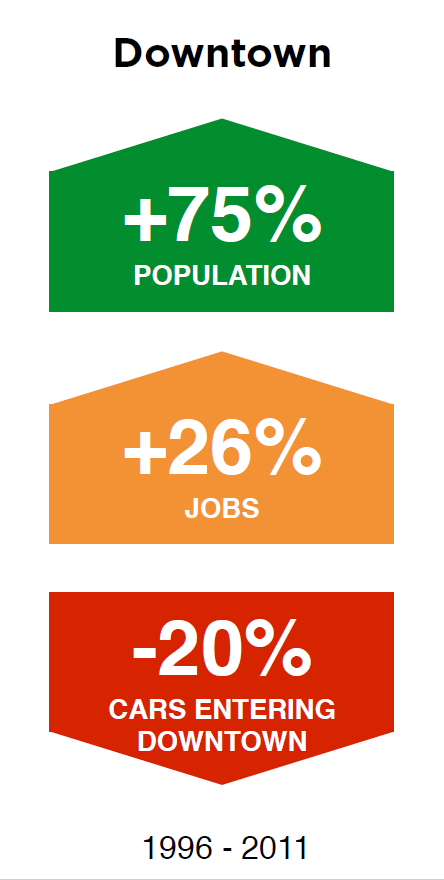 Consequences:

What has this drop in vehicle traffic allowed us to do?
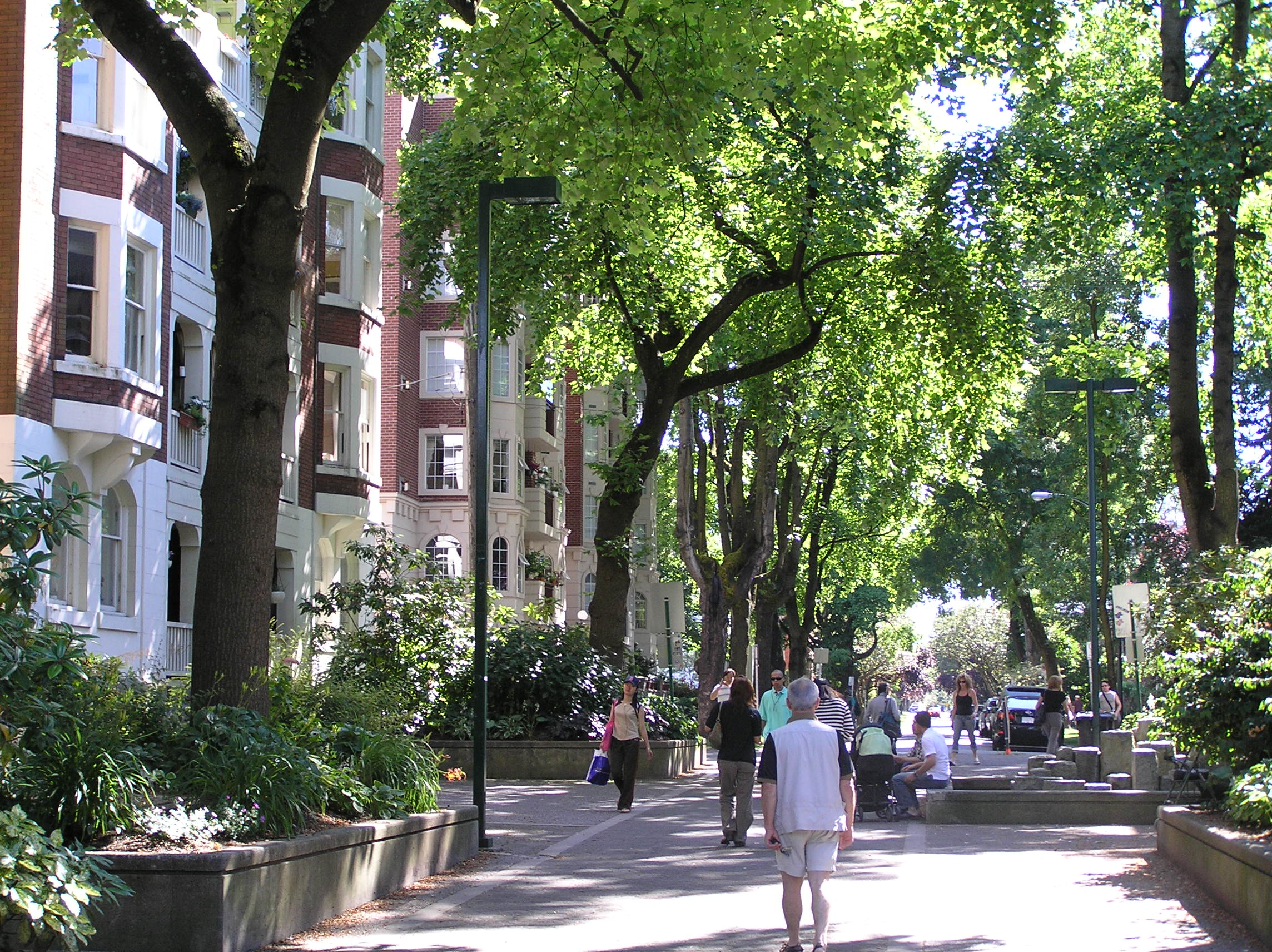 Traffic calming               in the West End
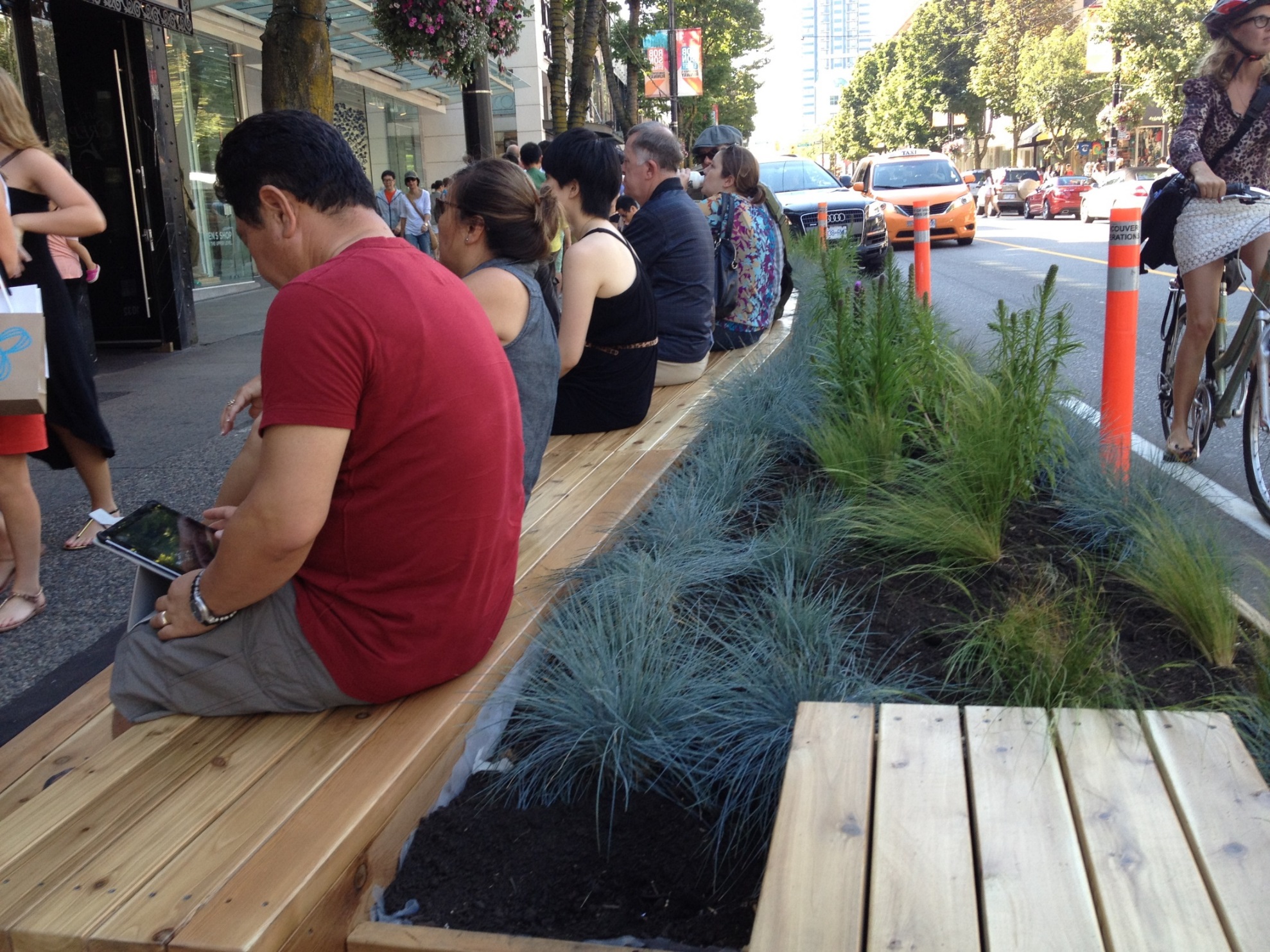 “Urban Pasture” 
1000 Block Robson
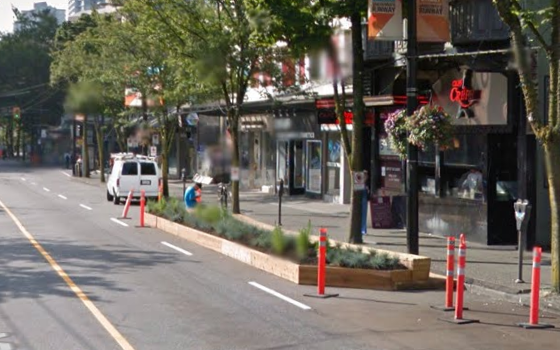 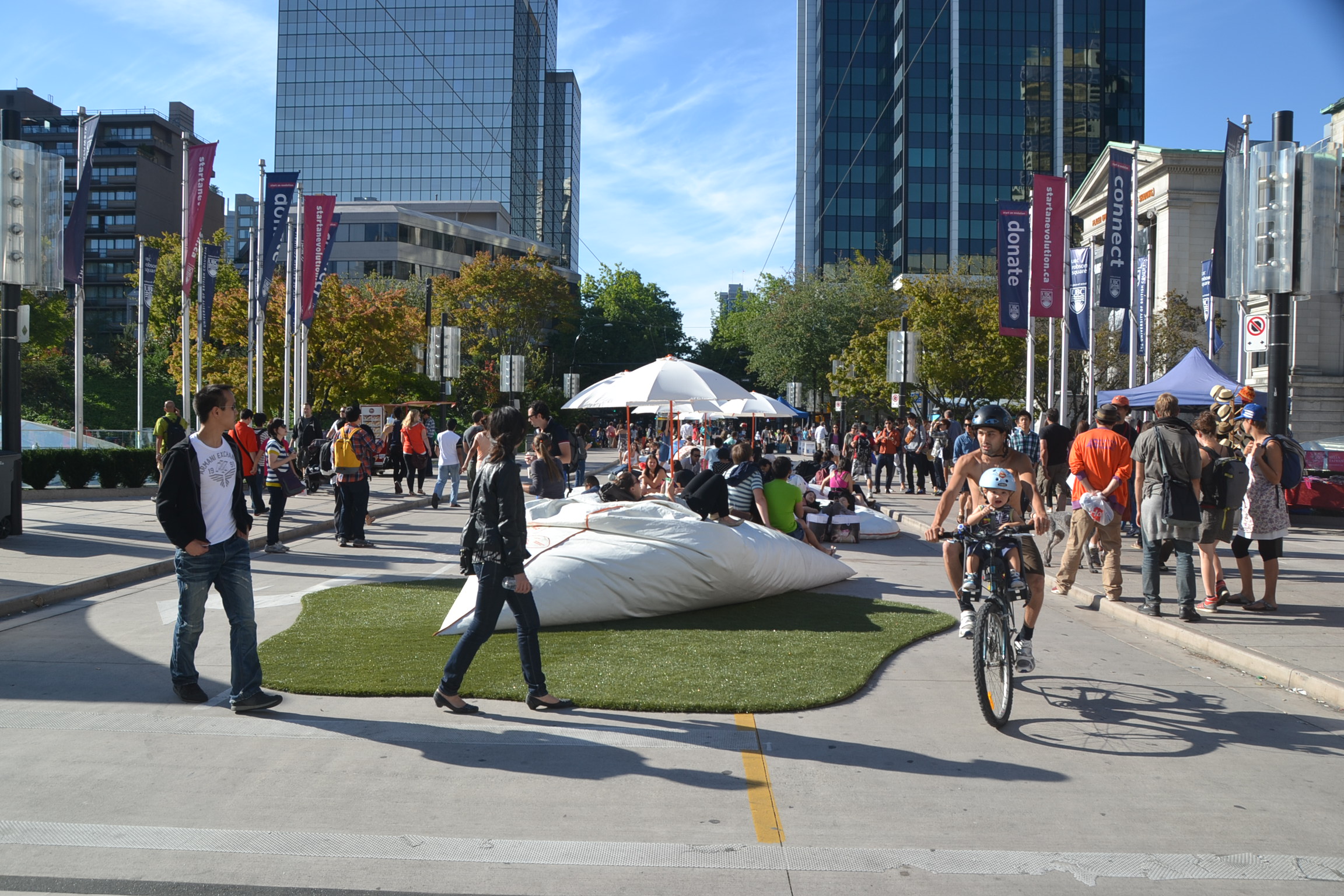 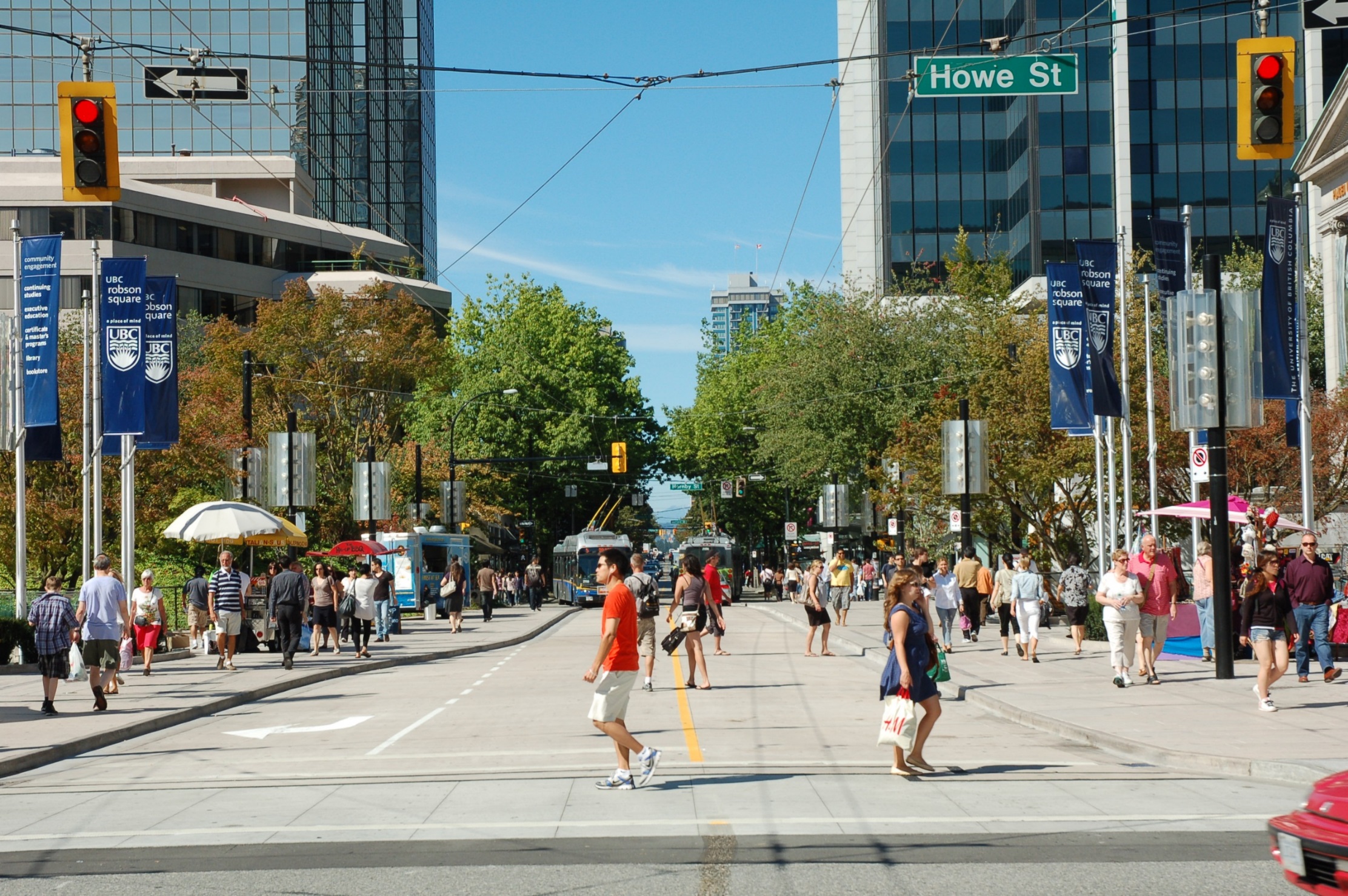 Robson Street
800 Block
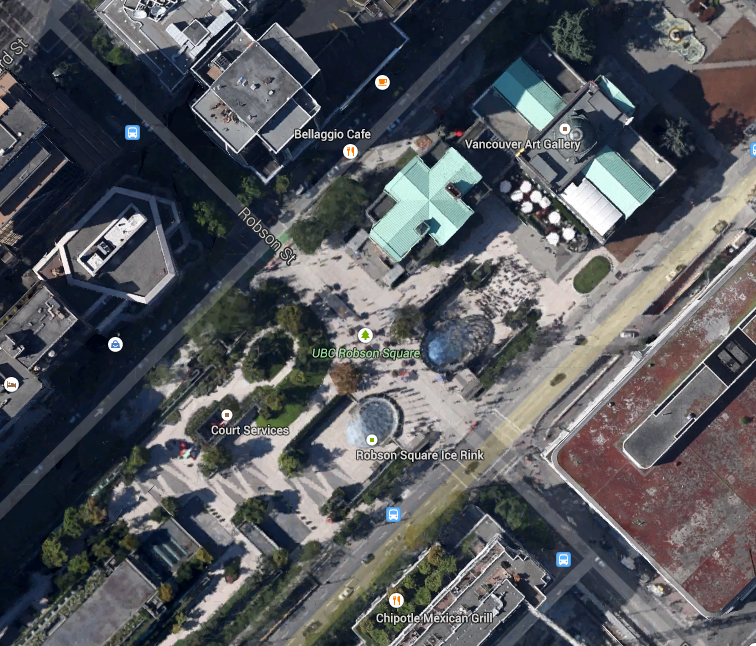 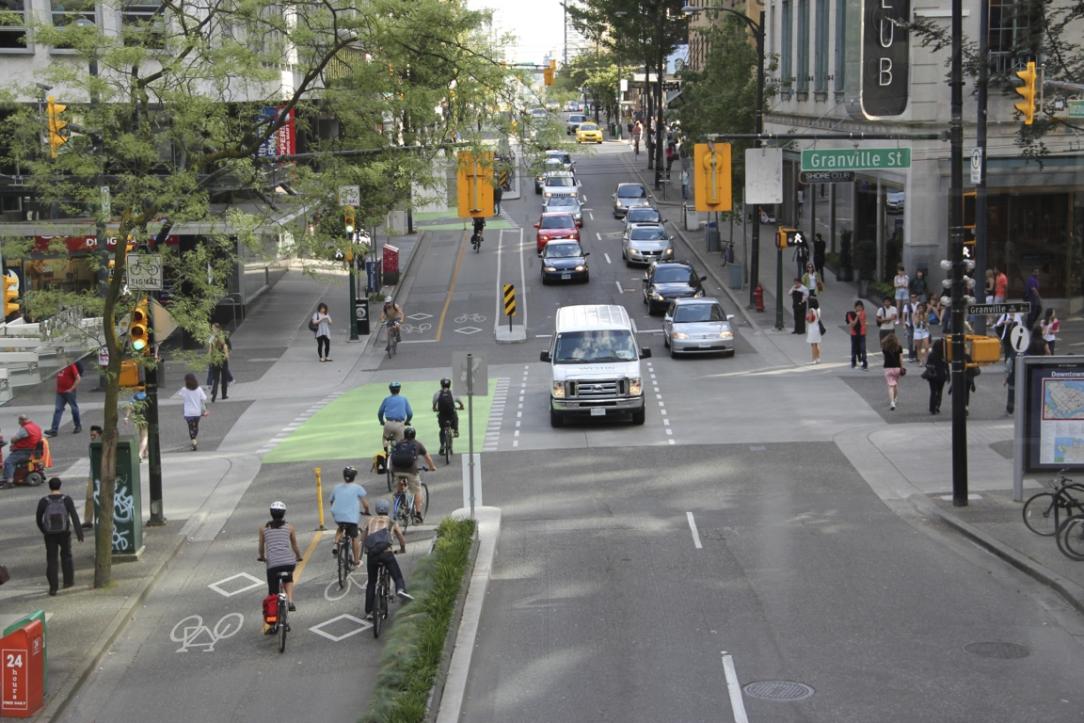 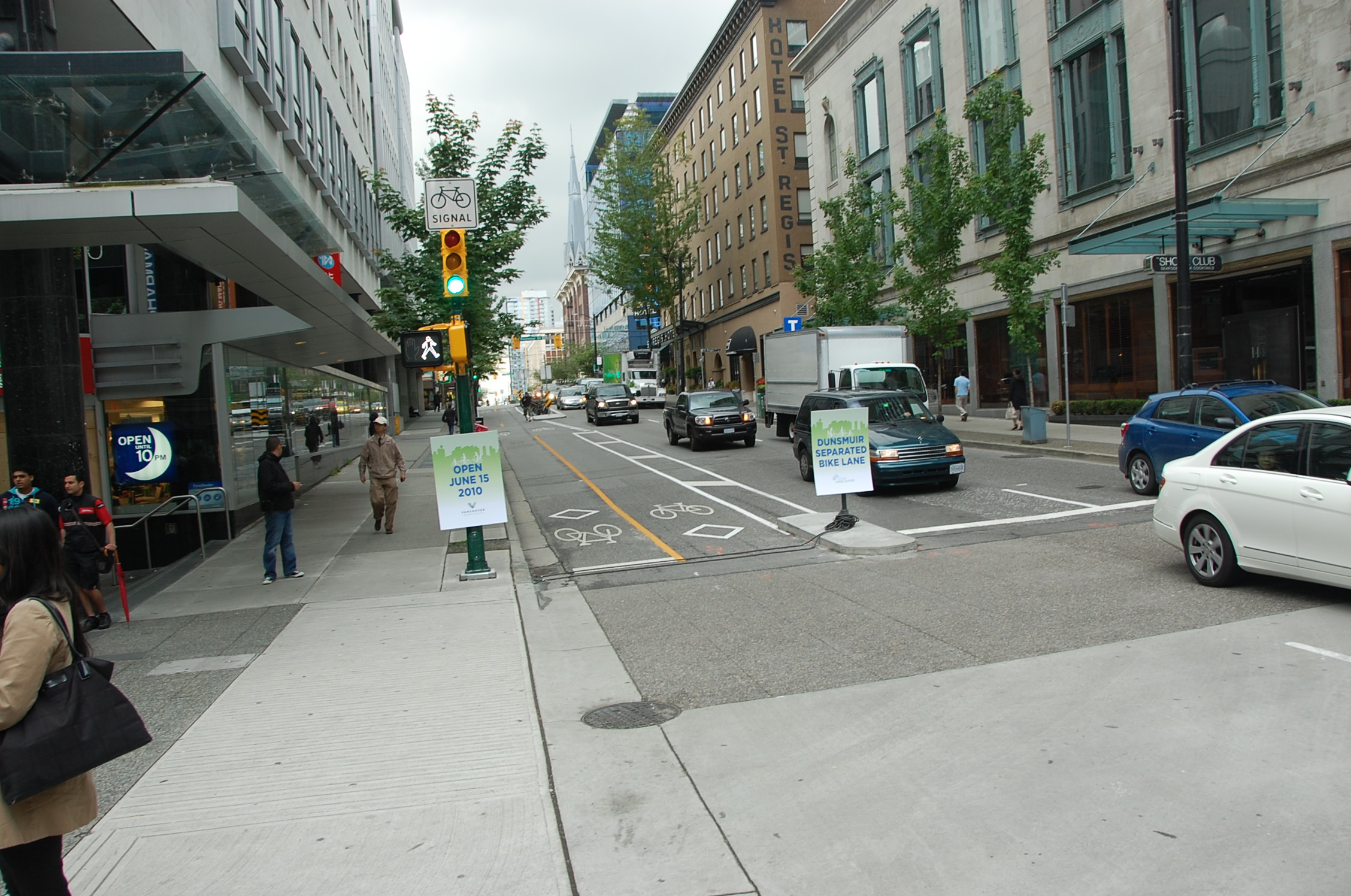 Cycle Track
Dunsmuir
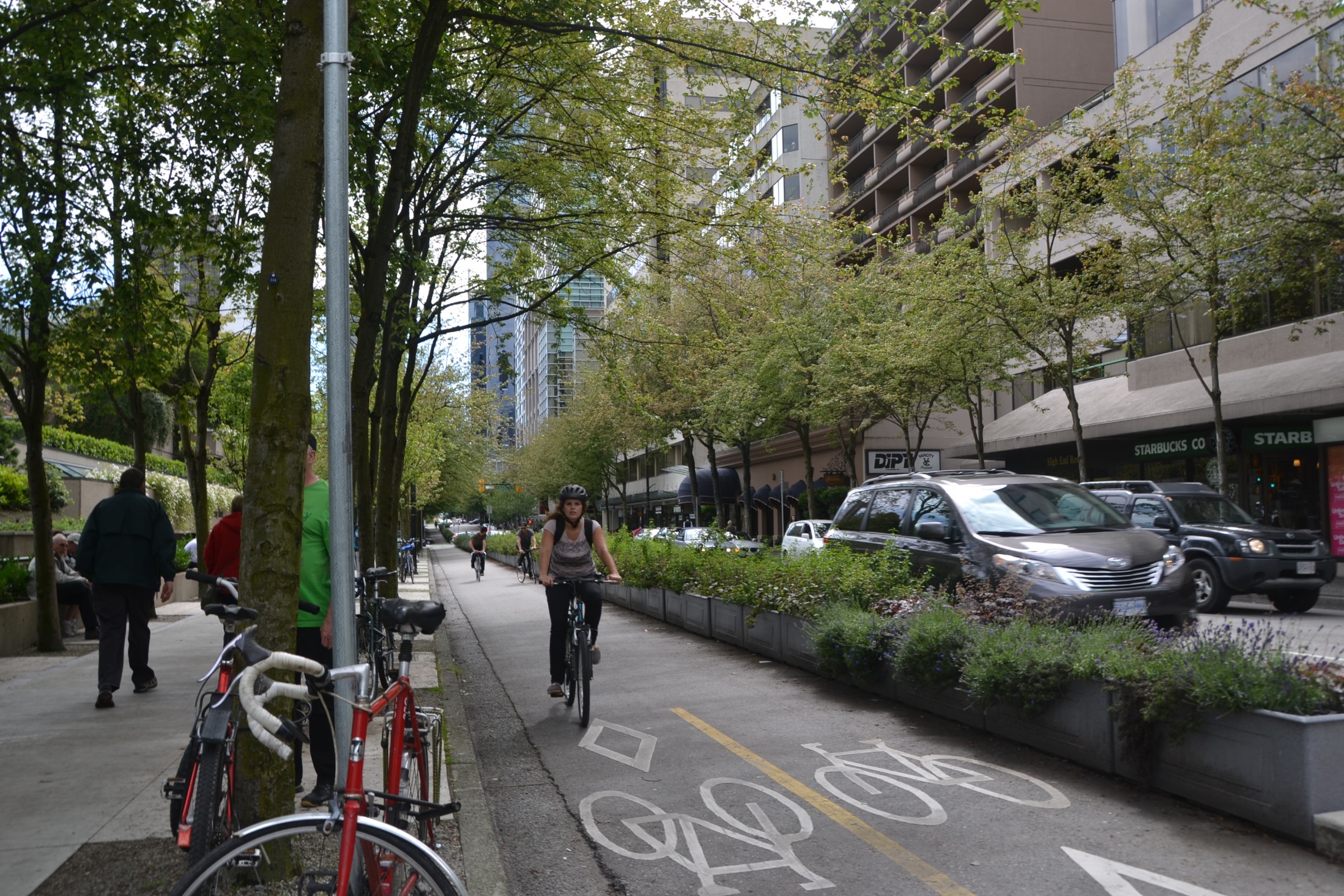 Cycle Track
Hornby
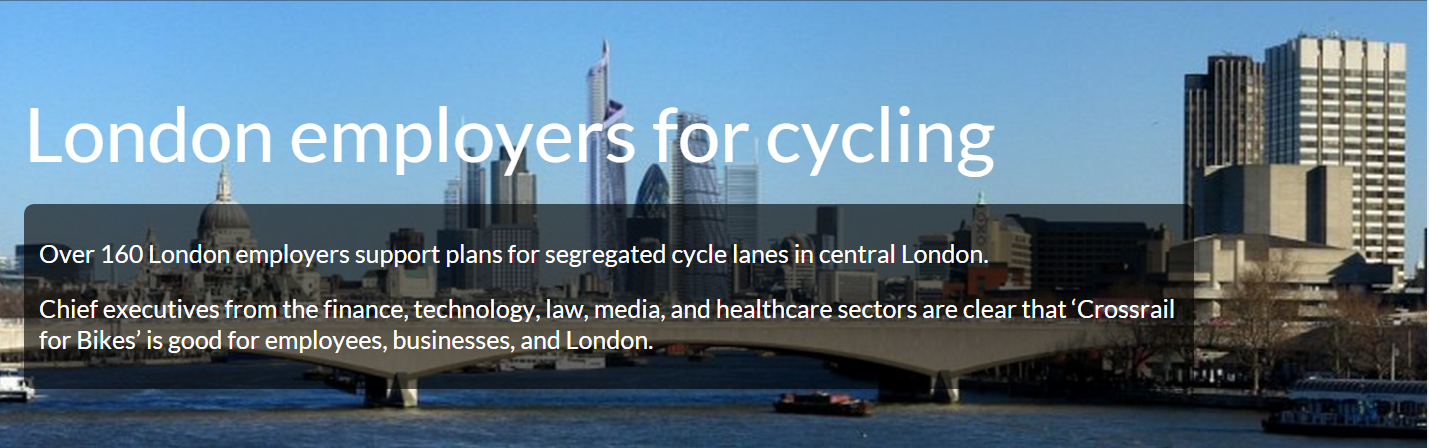 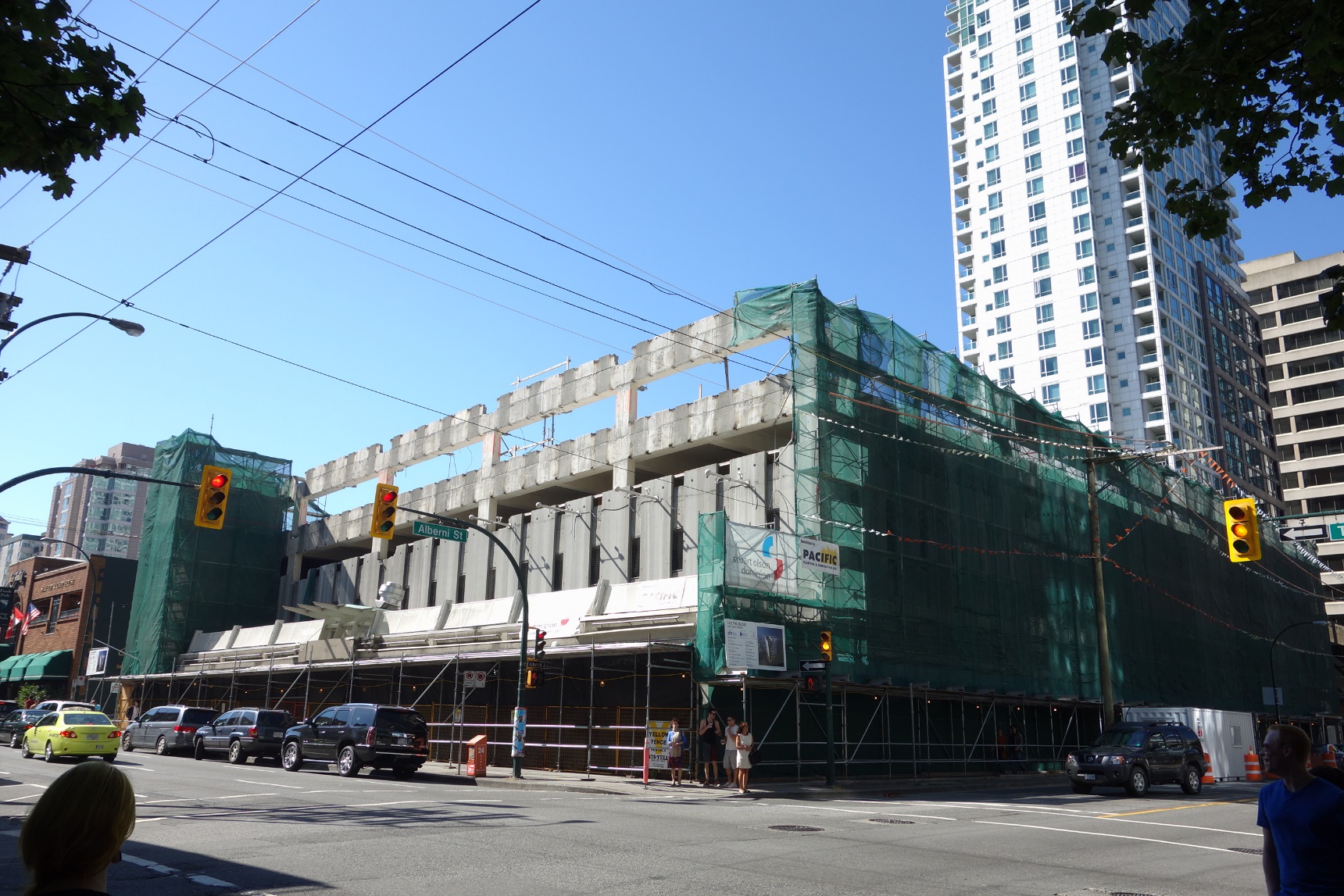 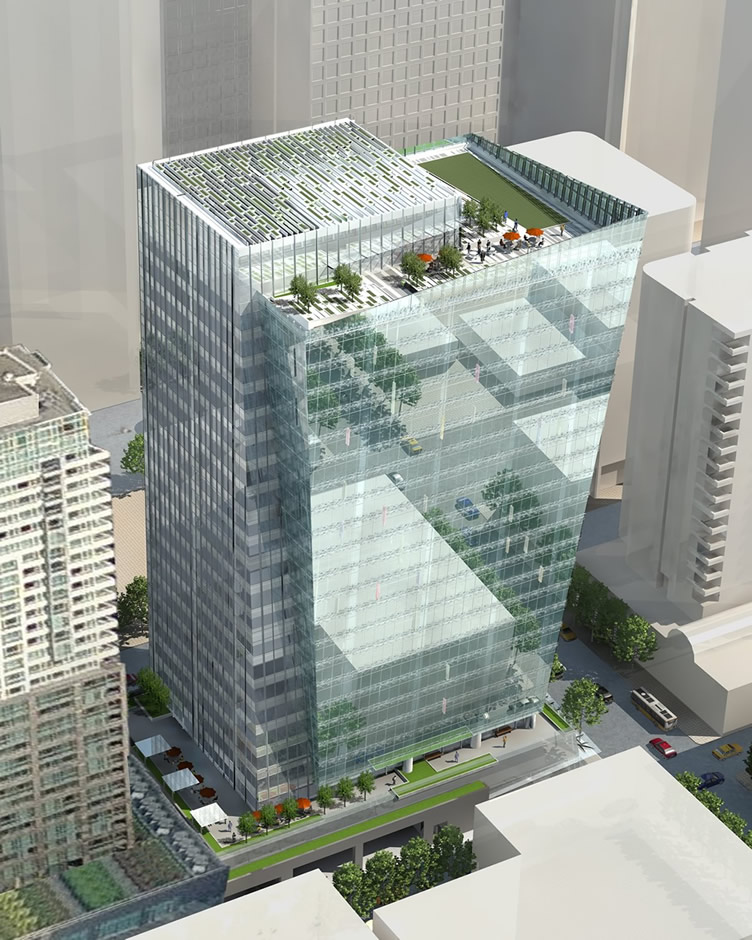 Parking
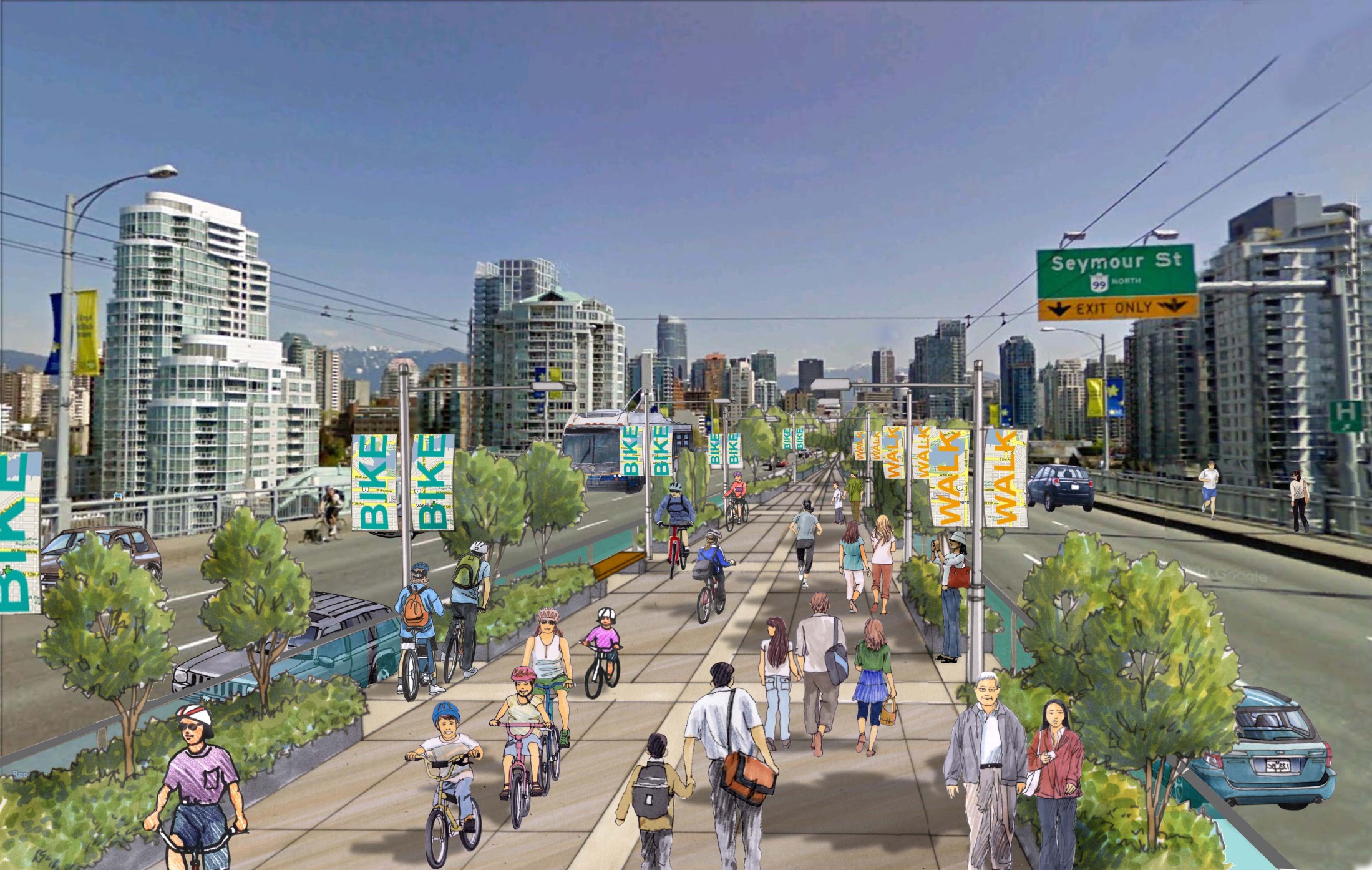 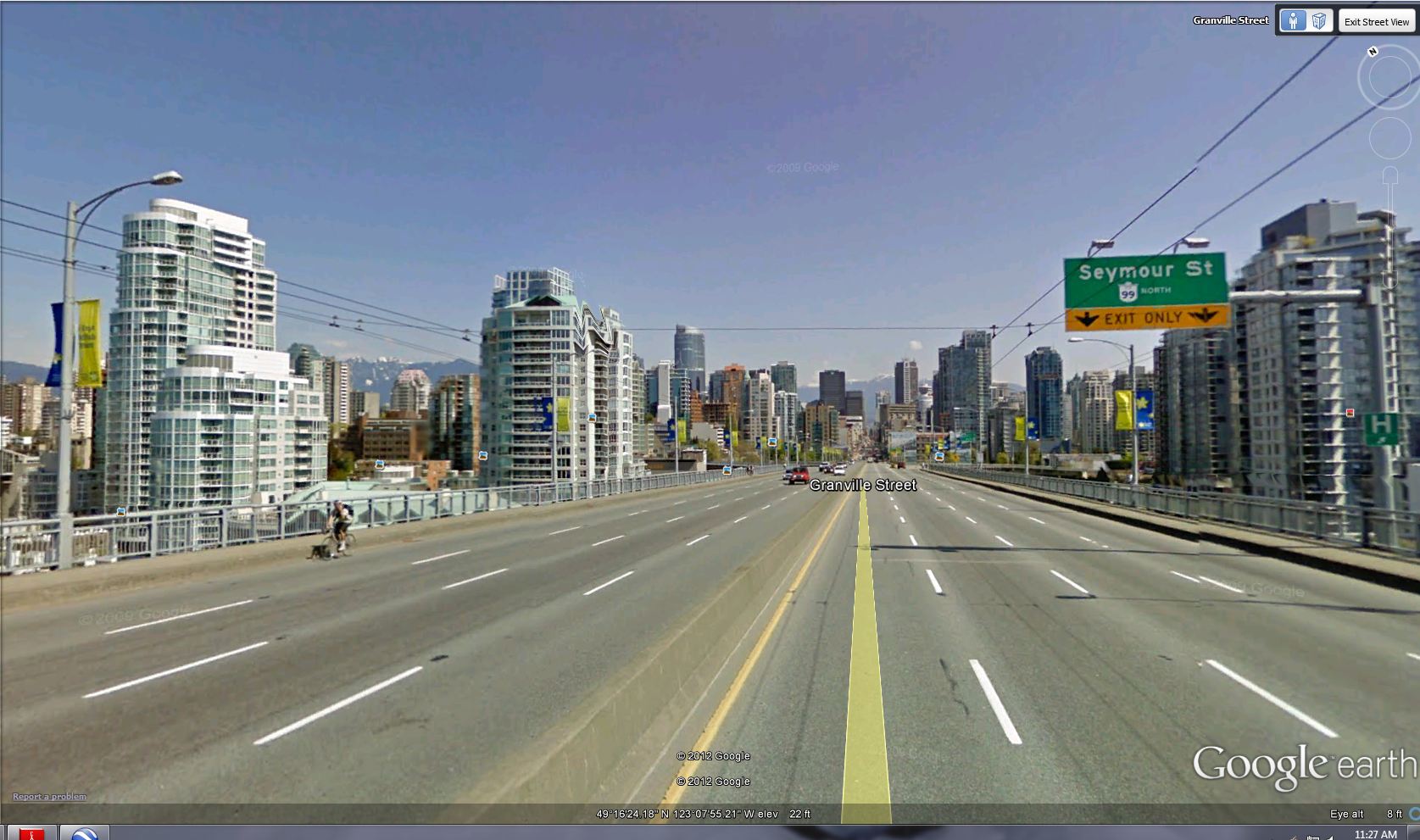 Granville Bridge
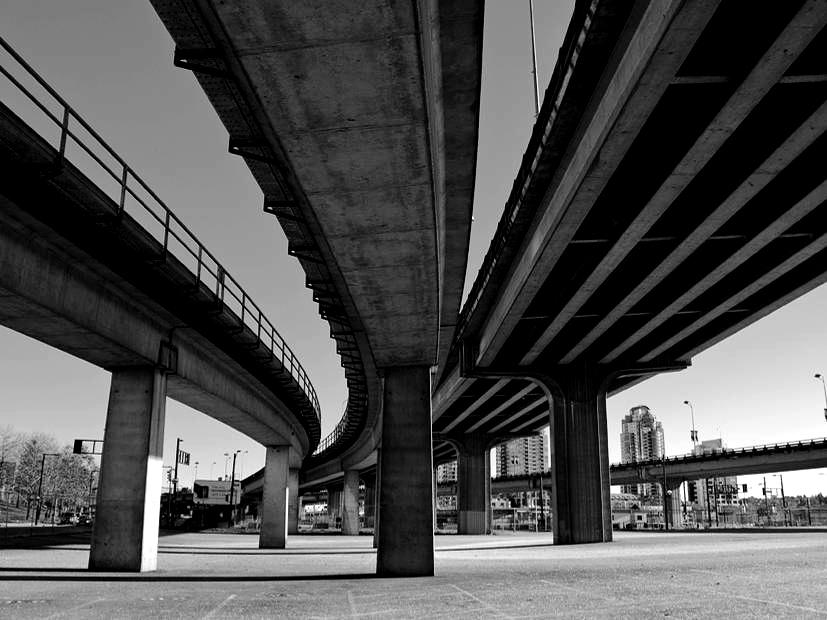 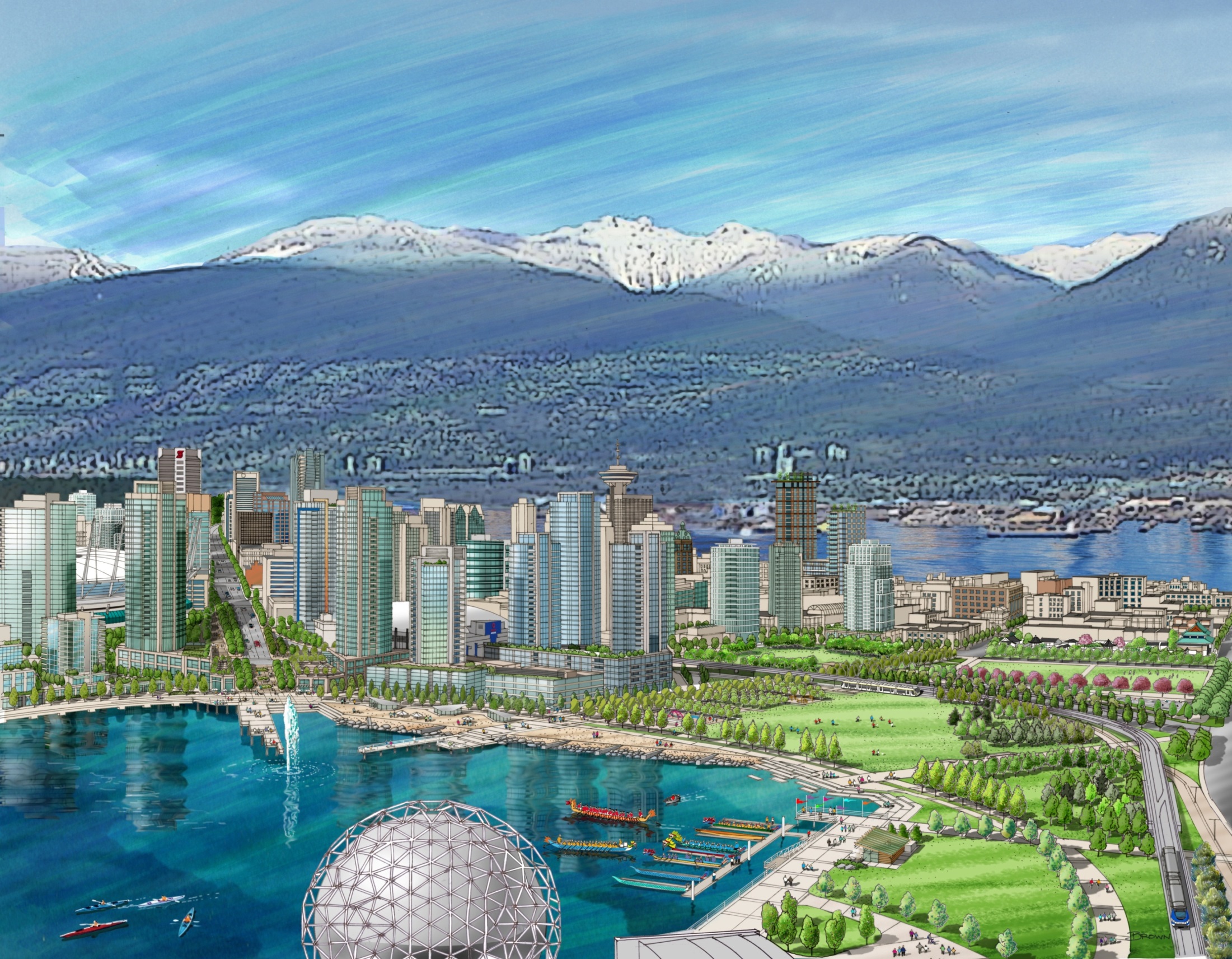 Georgia Viaducts
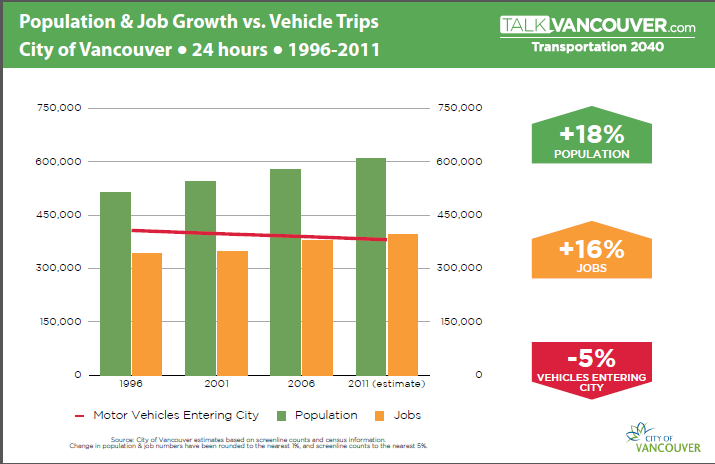 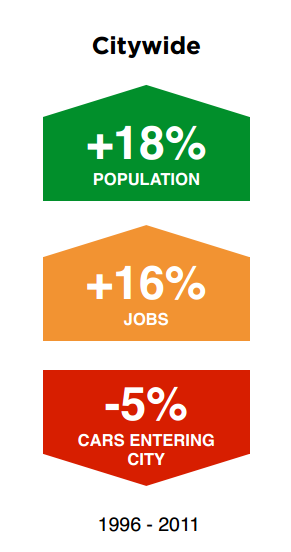 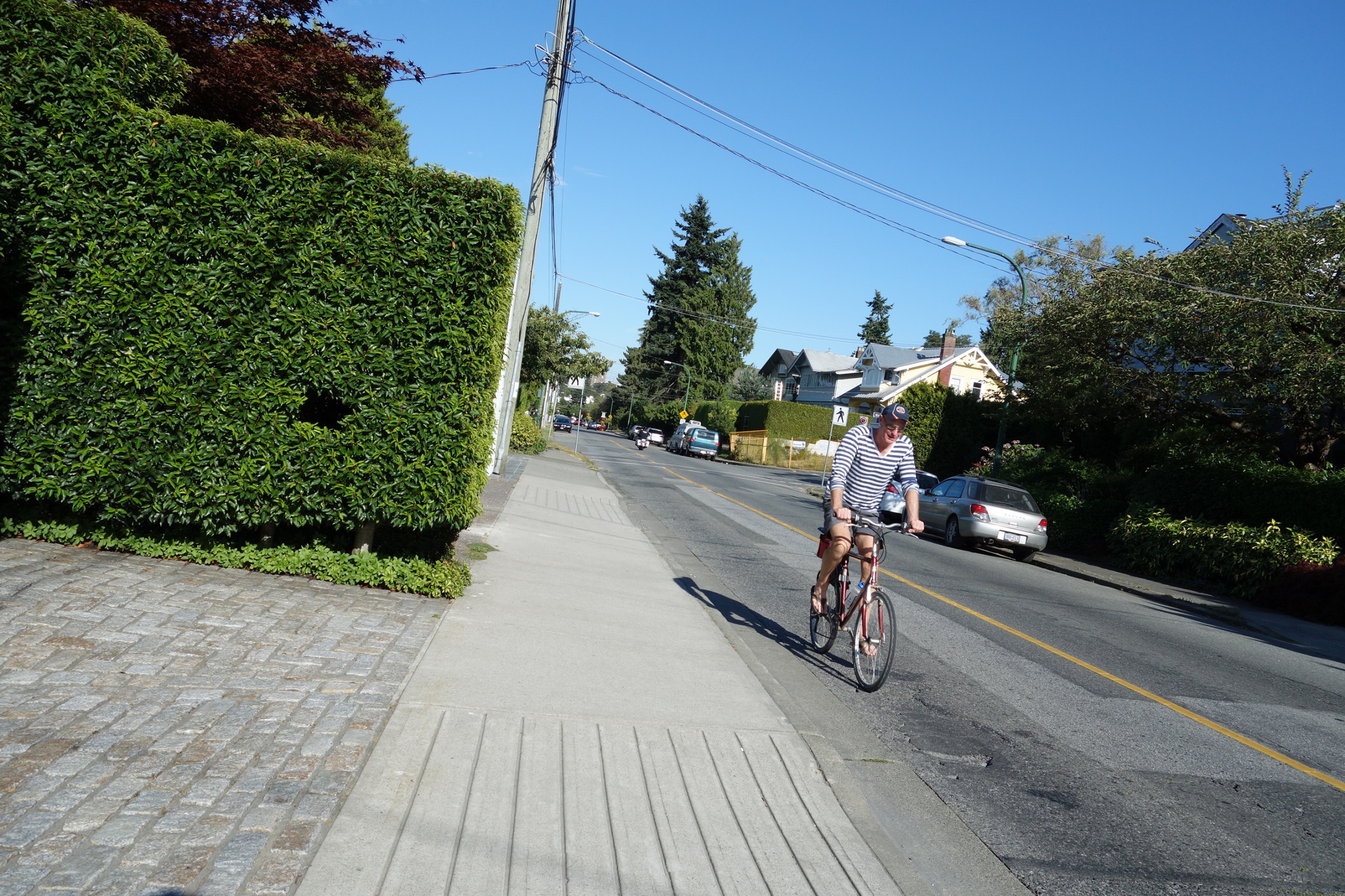 Point Grey                Road
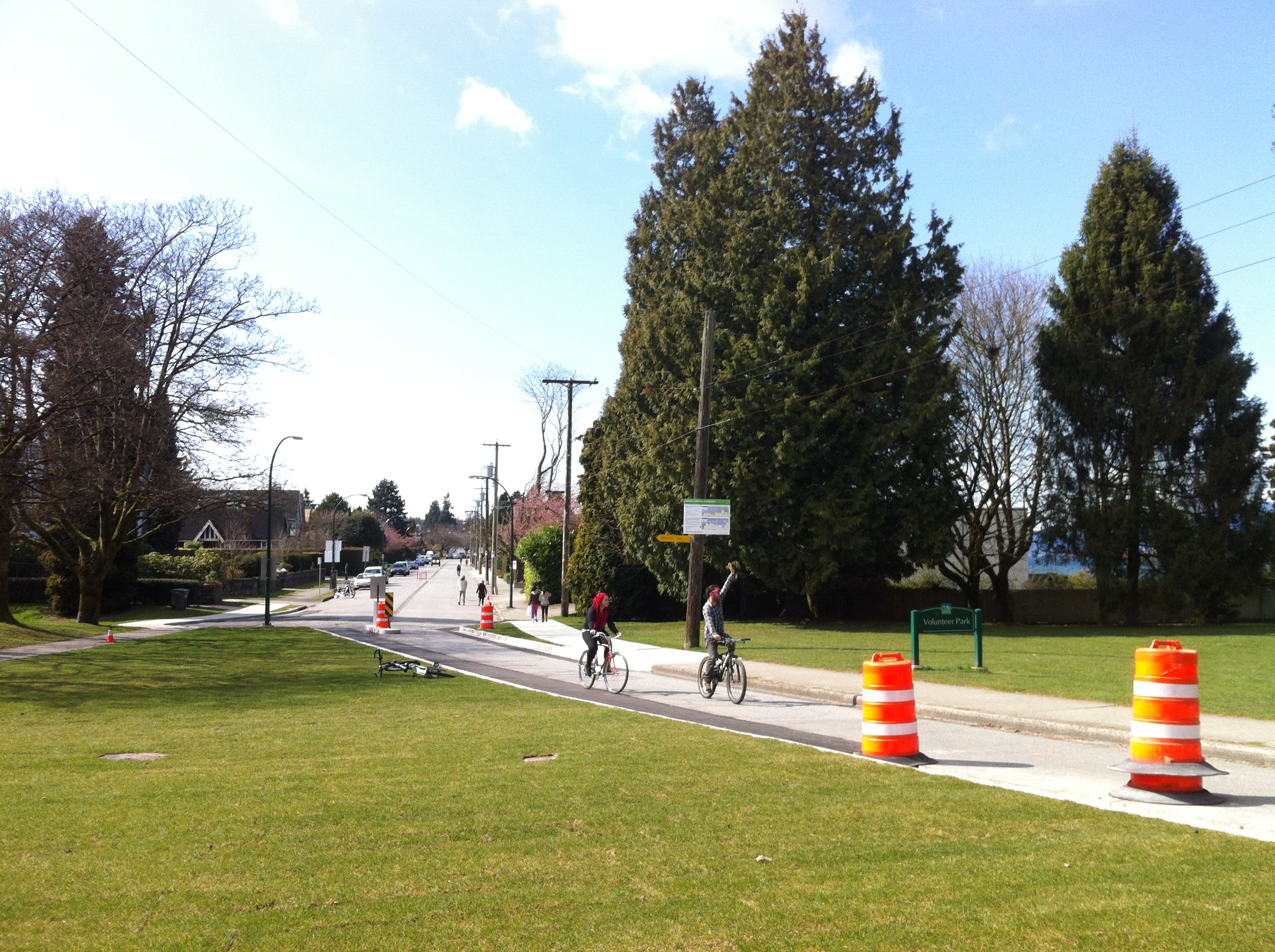 Carmaggedon on Macdonald Street
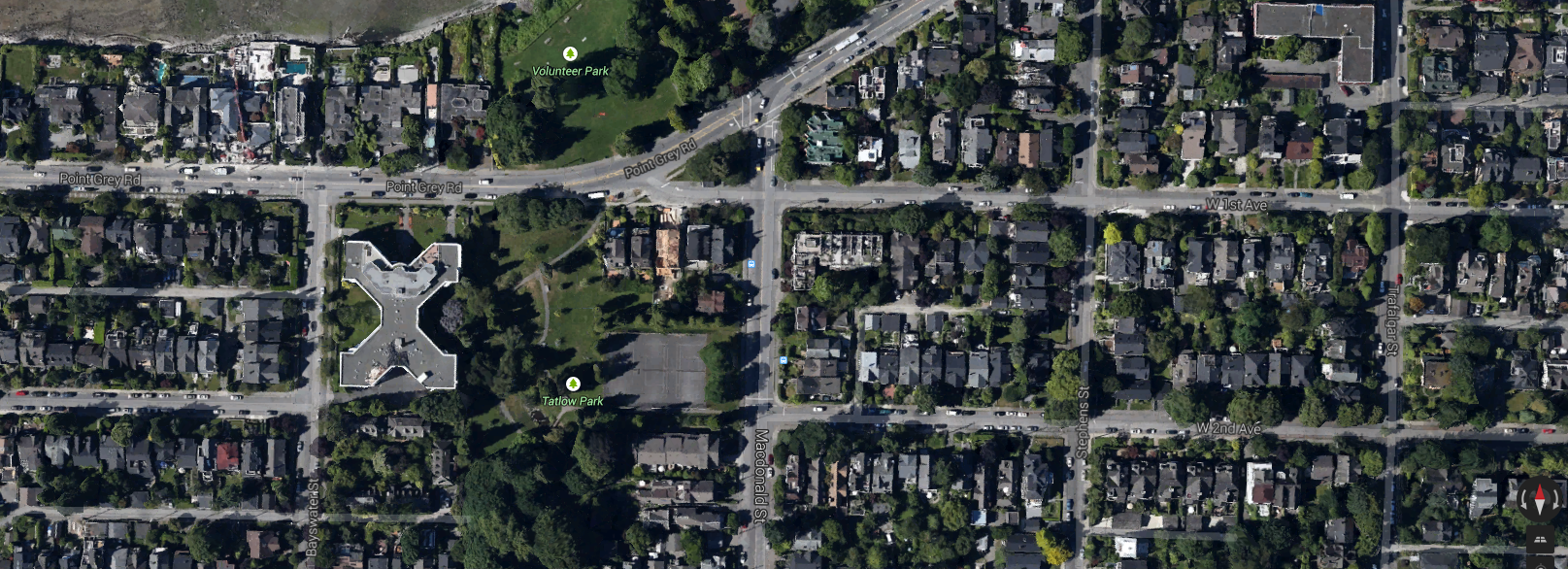 What is happening to vehicle growth elsewhere?
Forecasting Fail: United States
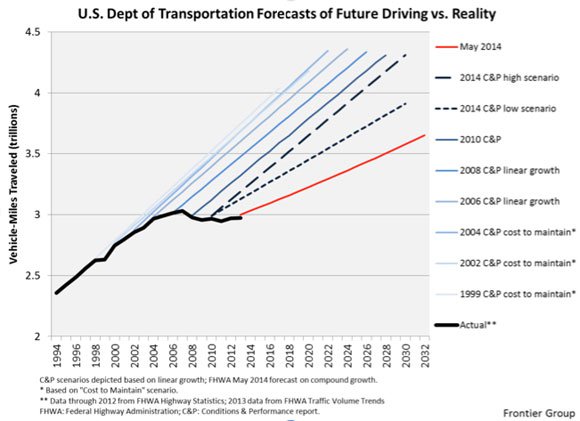 Forecasting Fail: Washington State
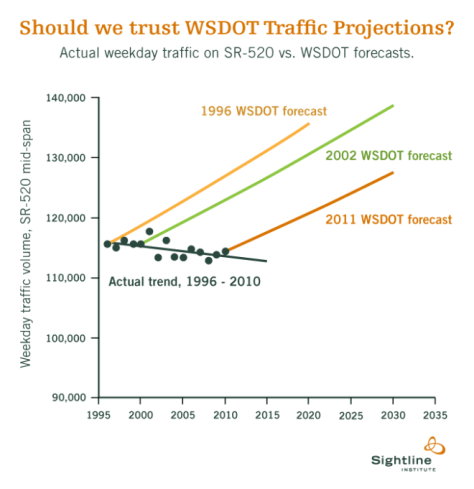 Forecasting Fail: United Kingdom
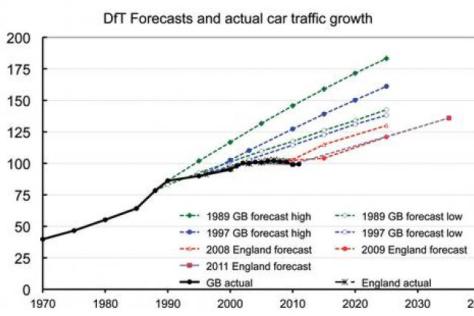 Forecasting Fail: New Zealand
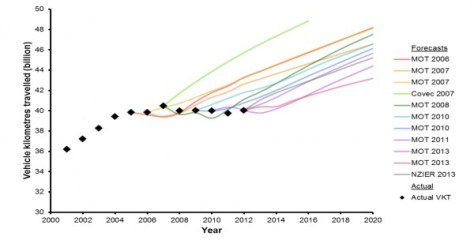 Forecasting Fail: Australia
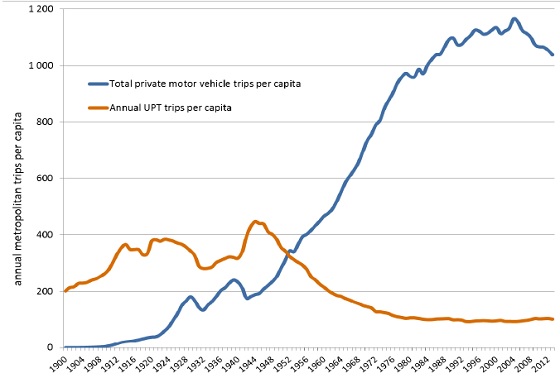 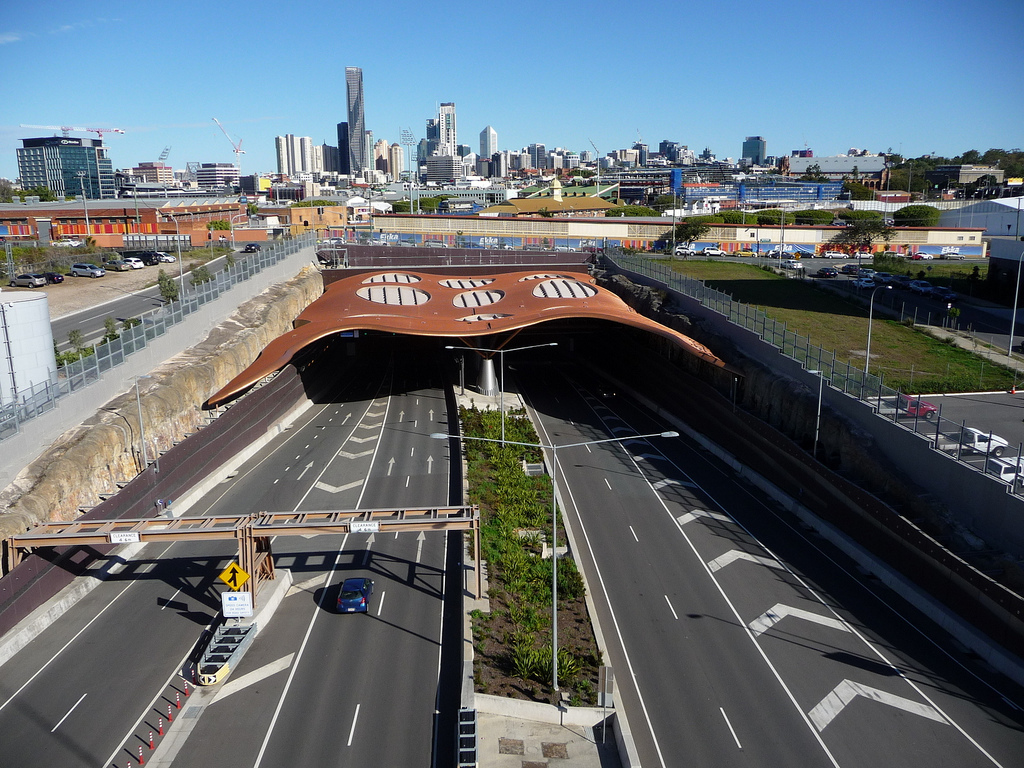 Brisbane: Clem 7 Tunnel
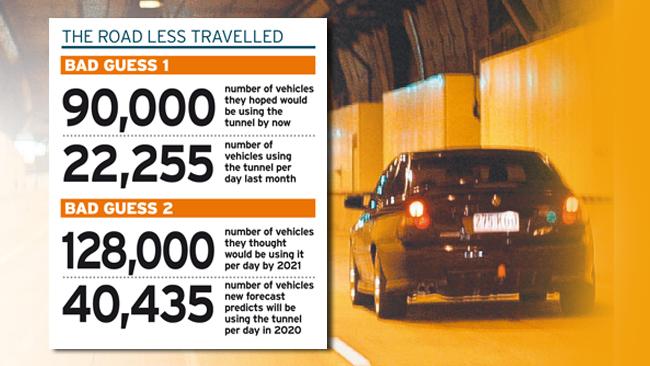 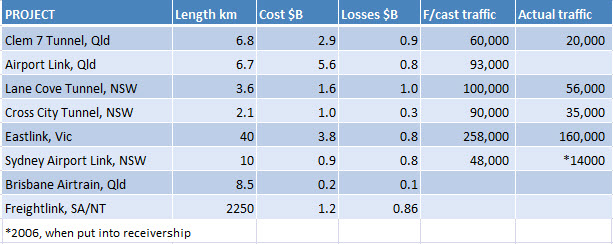 Forecasting Fail: Portugal
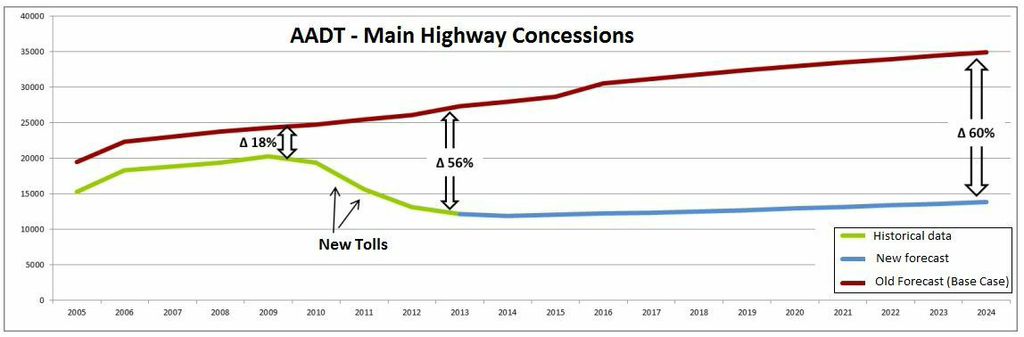 Forecasting Fail: Port Mann Bridge
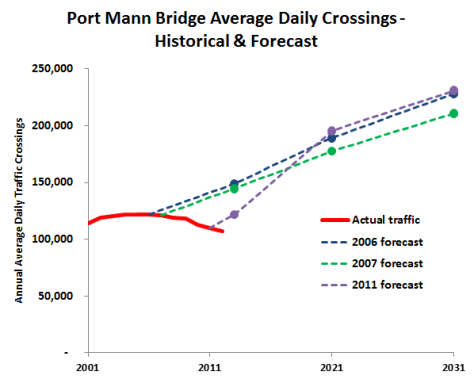 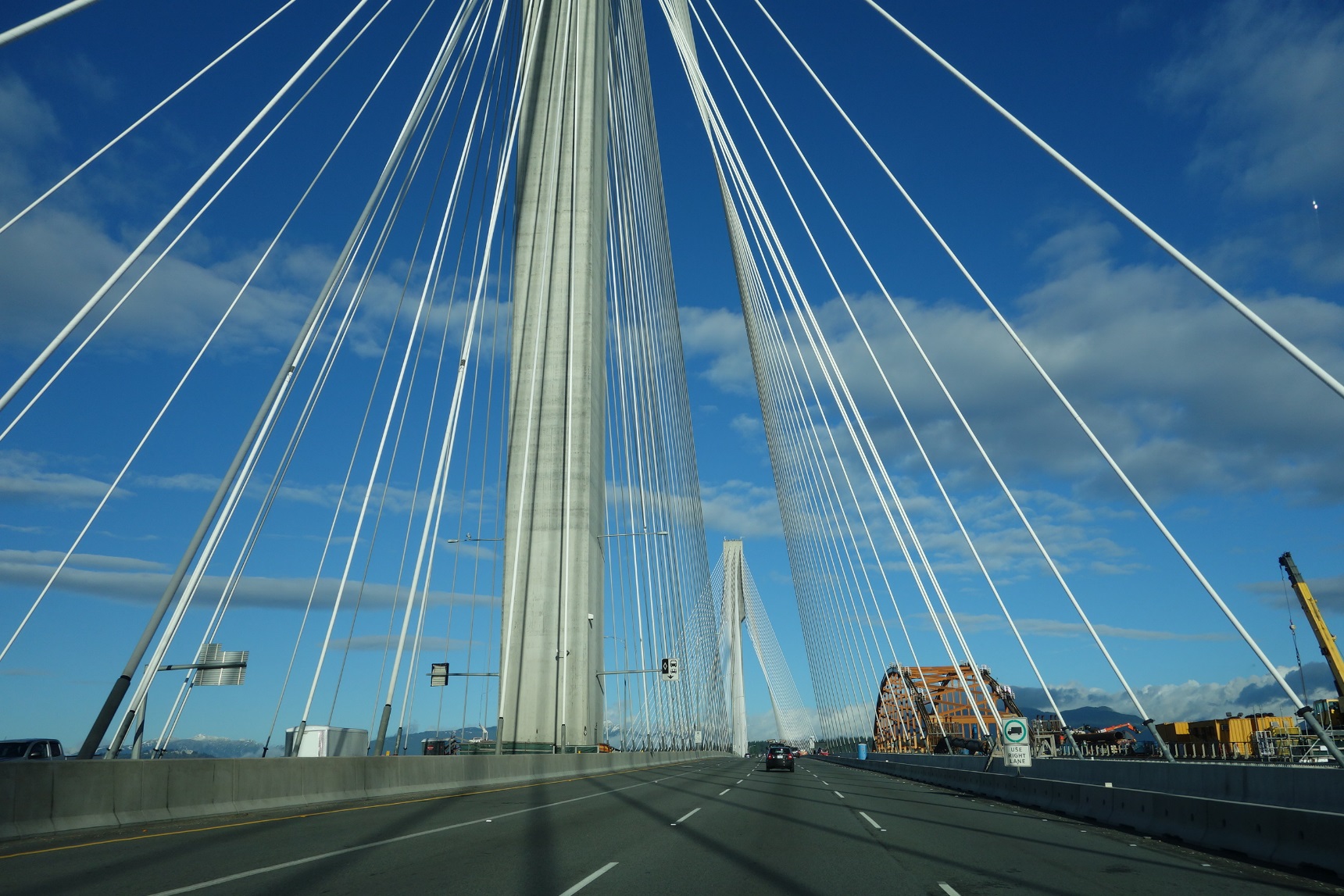 Port Mann Bridge
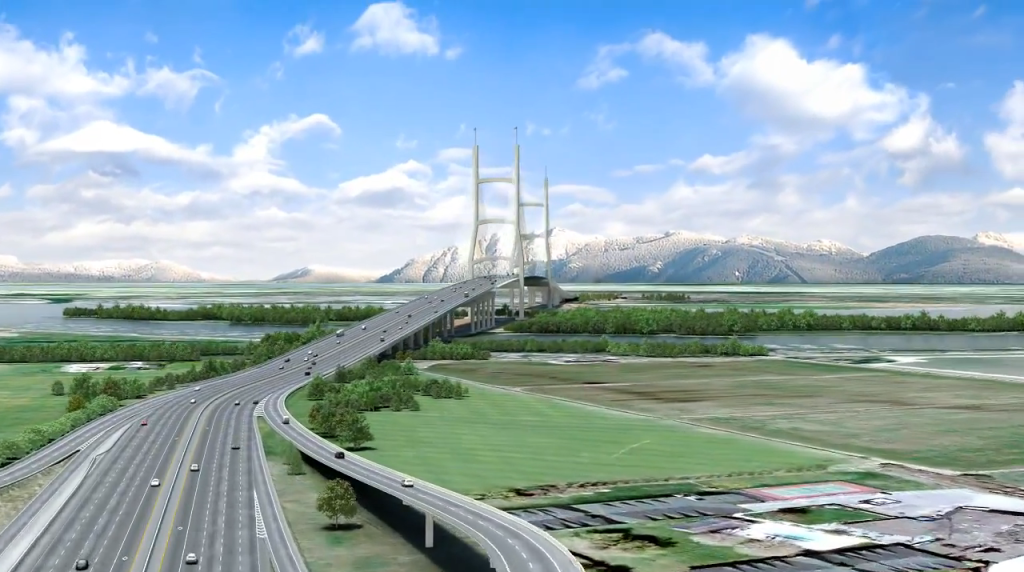 Proposed Massey Bridge
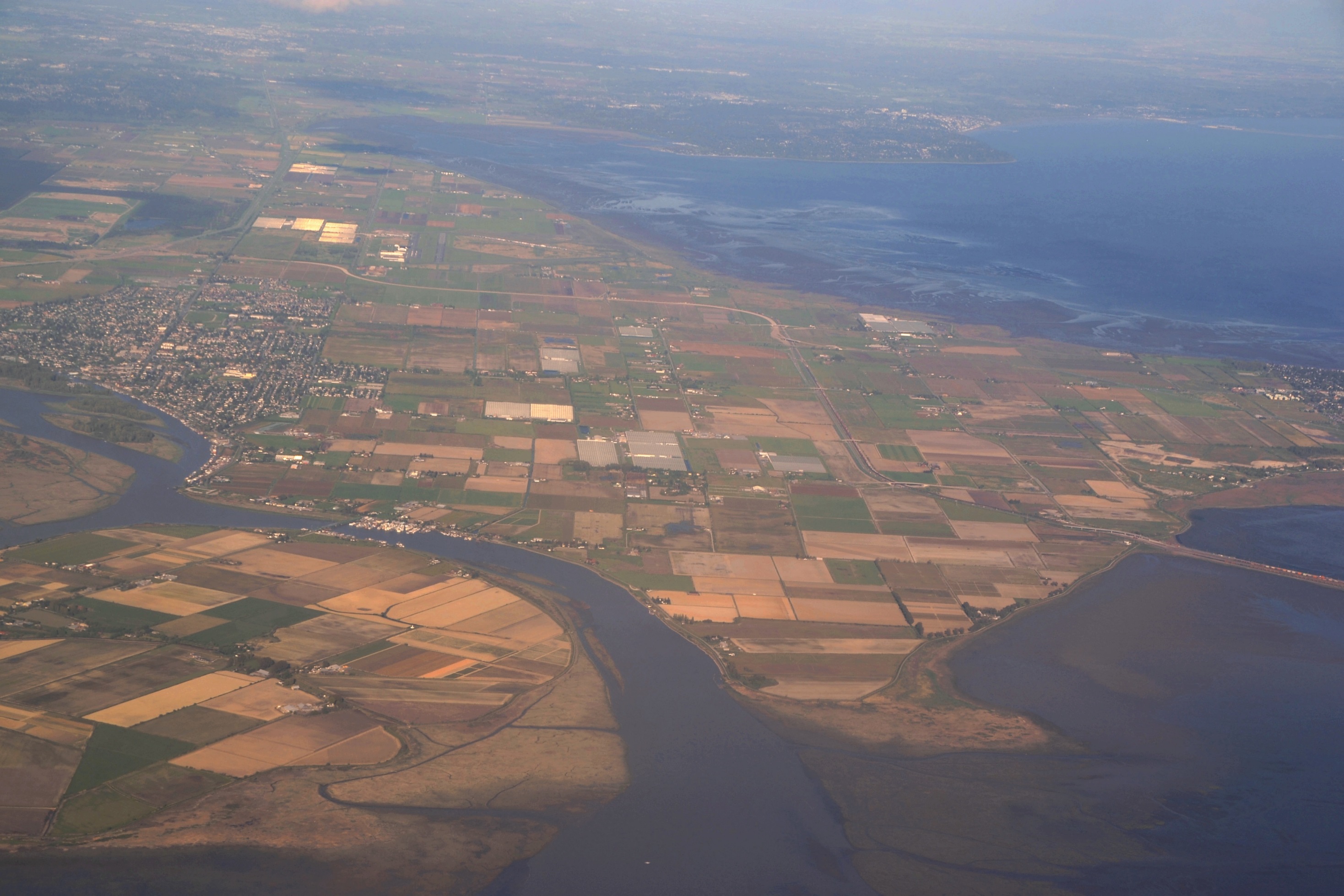 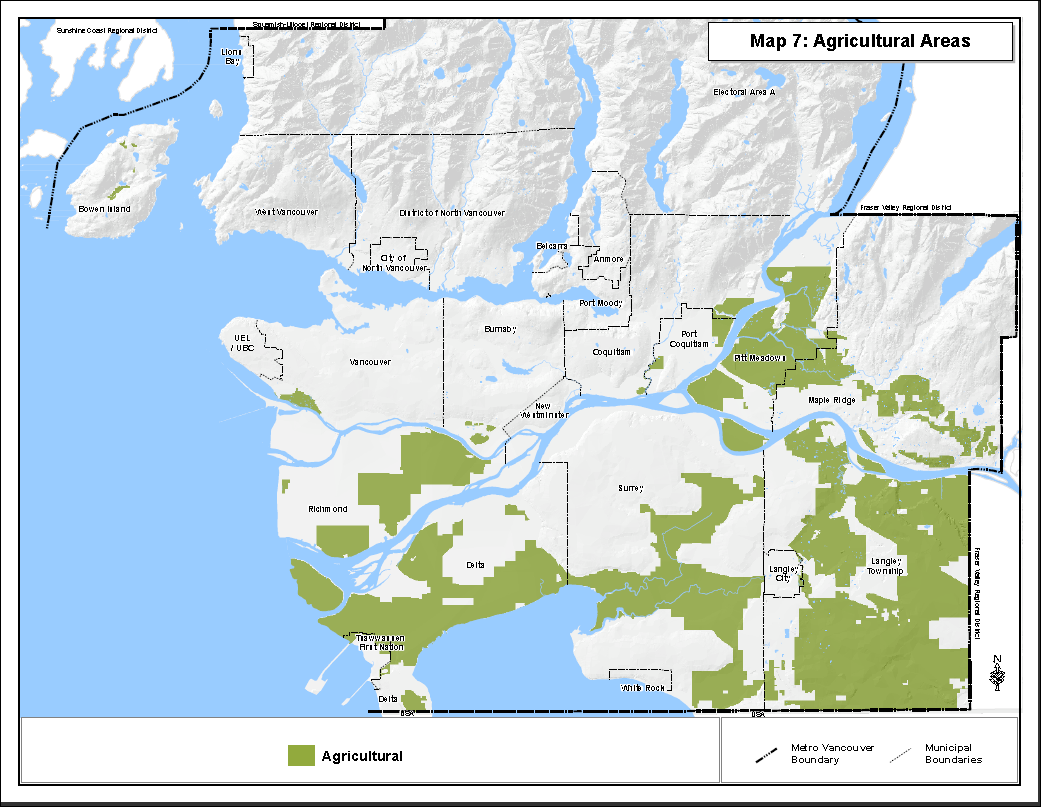 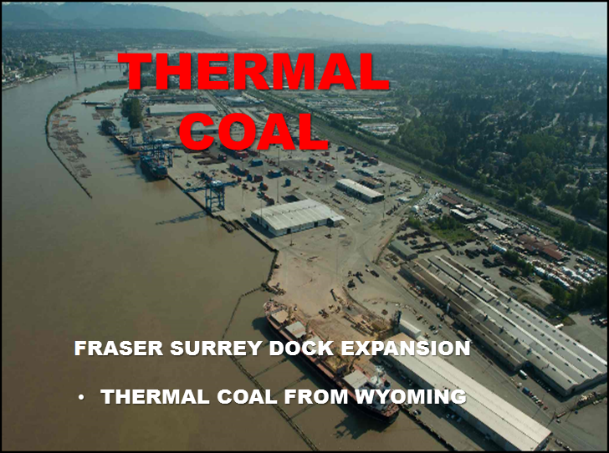 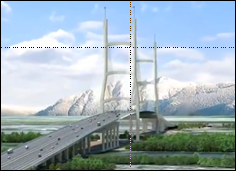 Coal Port
Massey Bridge
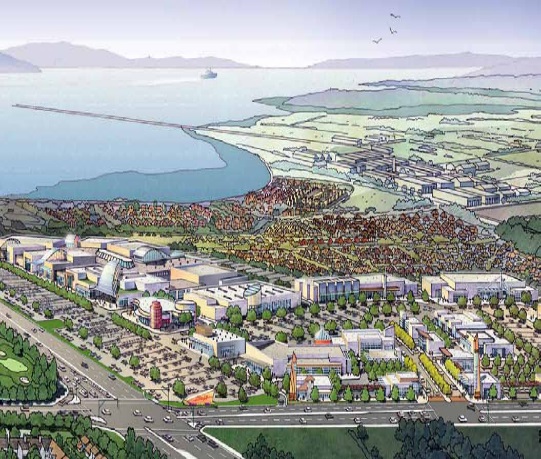 TSAWWASSEN MILLS
 WER CENTRE
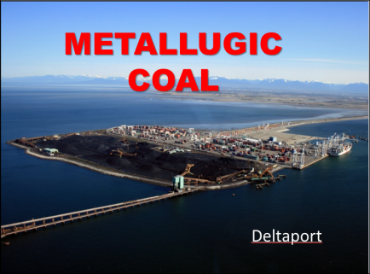 Tsawwassen Mills
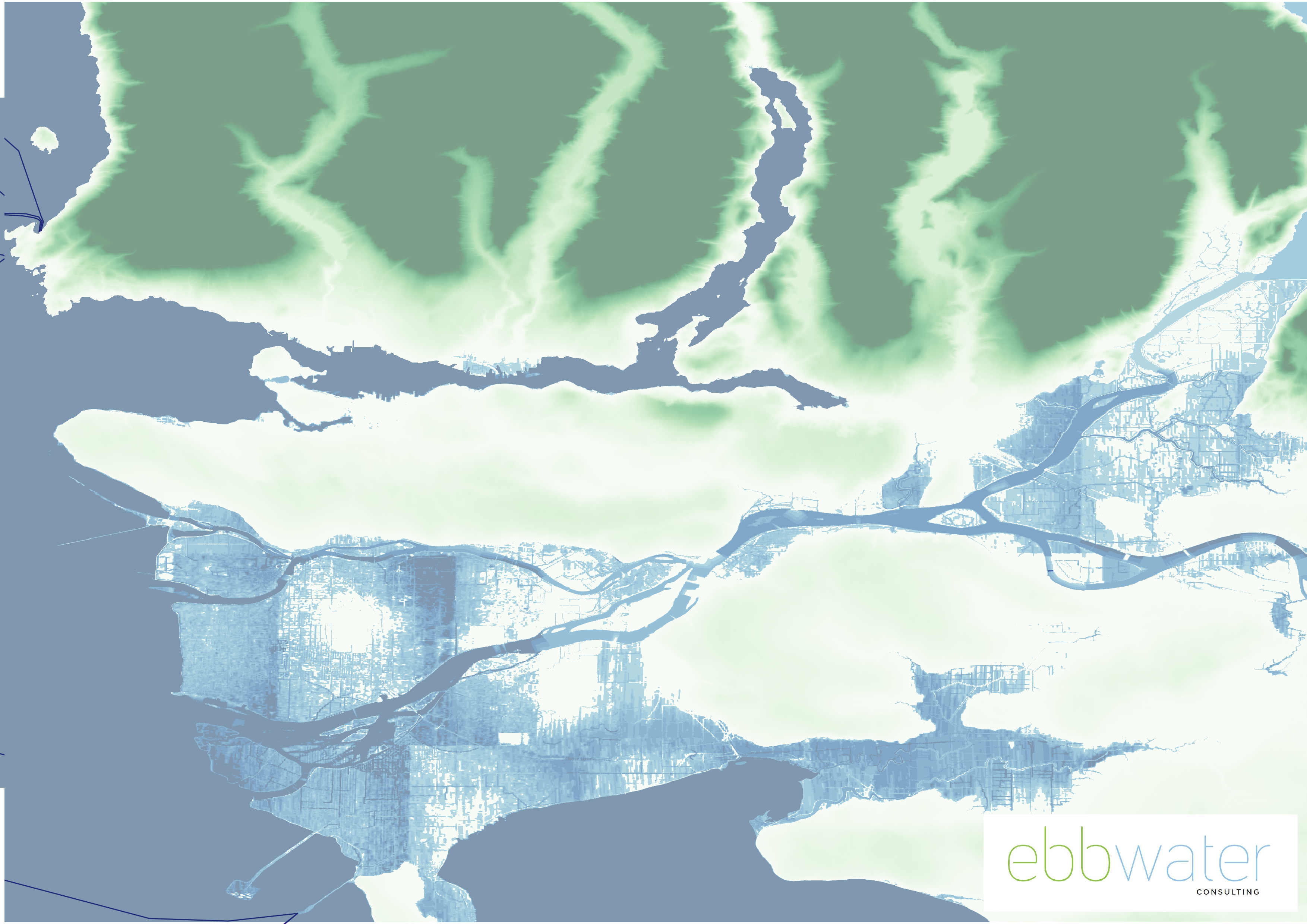 One Meter Rise in Sea Level
What do we expect for our future?
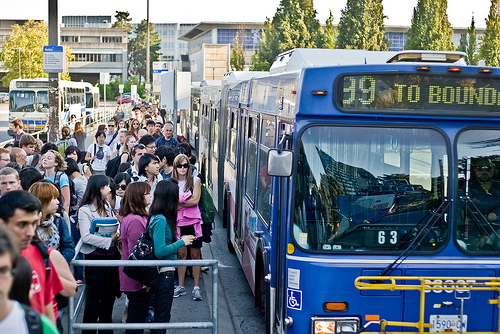 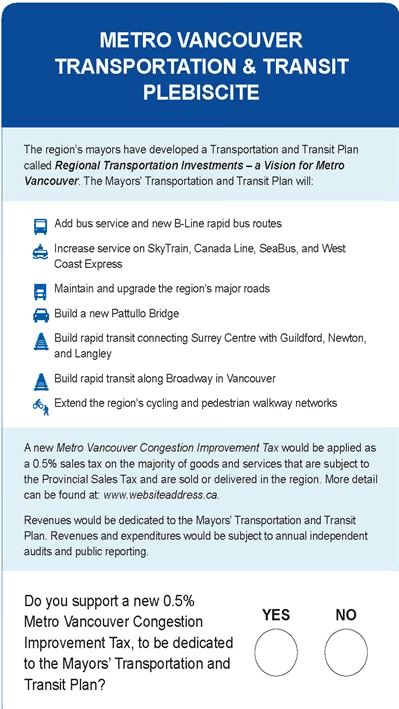 Transportation Referendum
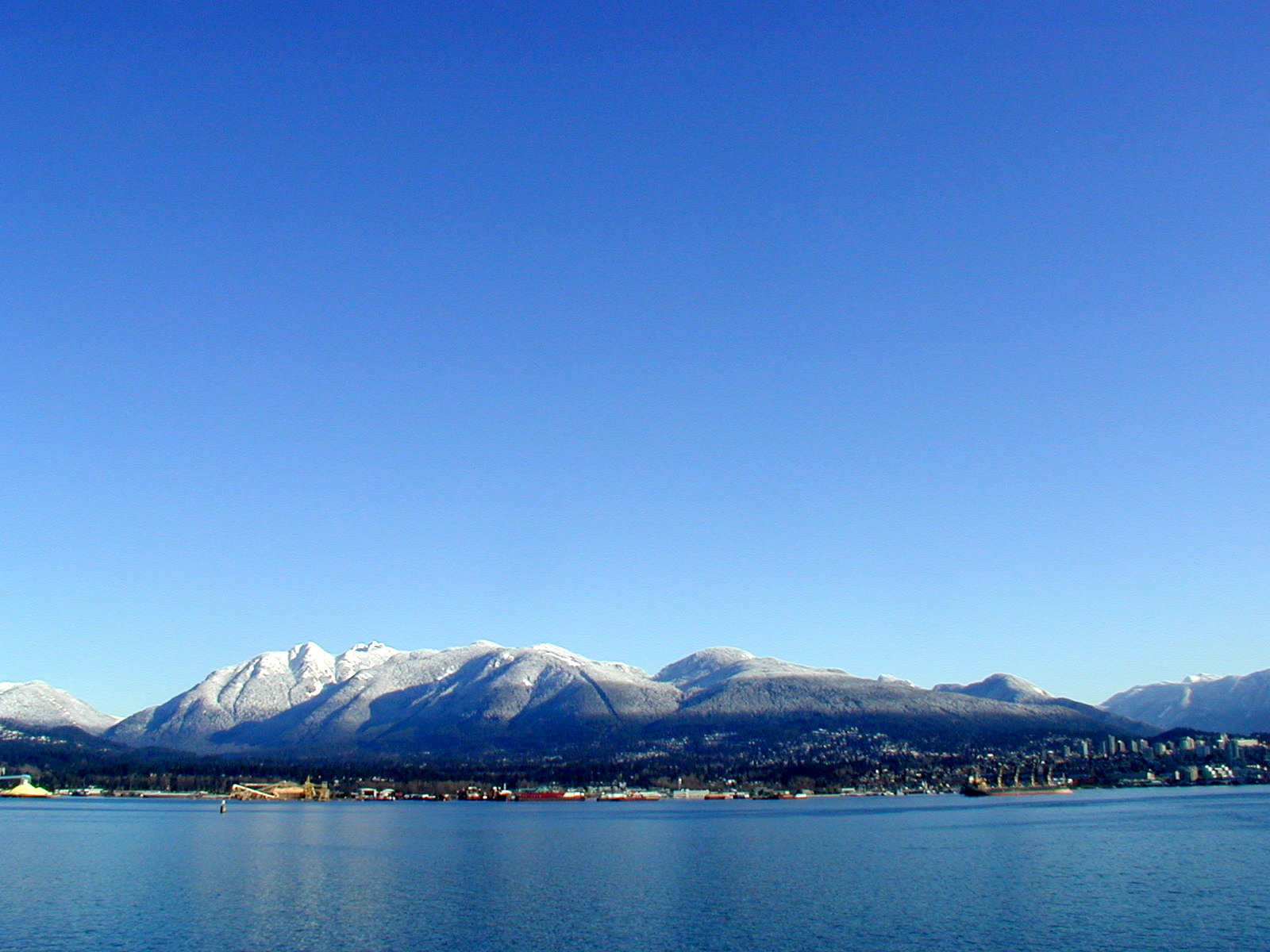 Price Tags
pricetags.wordpress.com